ФГБОУ ВО КрасГМУ им. проф. В.Ф. Войно-Ясенецкого Минздрава РоссииКафедра туберкулеза с курсом ПО
Лекция №5КЛАССИФИКАЦИЯ ТУБЕРКУЛЕЗА ПЕРВИЧНЫЙ ТУБЕРКУЛЕЗ    лекция для студентов 6 курсаобучающихся по специальности 31.05.02 Педиатрия и 31.05.01 Лечебное дело
к.м.н., доцент
Заслуженный врач РФ
Данил Евгеньевич Омельчук
ФГБОУ ВО КрасГМУ им. проф. В.Ф. Войно-Ясенецкого Минздрава РоссииКафедра туберкулеза с курсом ПО
ЛЕКЦИЯ №5
КЛАССИФИКАЦИЯ ТУБЕРКУЛЕЗА ПЕРВИЧНЫЙ ТУБЕРКУЛЕЗ                				
лекция для студентов 6 курса
обучающихся по специальности 31.05.02 Педиатрия и 31.05.01 Лечебное дело


к.м.н., доцент
Заслуженный врач РФ
Данил Евгеньевич Омельчук
 
                                                                                

Красноярск
2024
[Speaker Notes: ПРИ СОЗДАНИИ ПРЕЗЕНТАЦИИ РЕКОМЕНДУЕМ ИСПОЛЬЗОВАТЬ СВЕТЛЫЙ ФОН И КОНТРАСТНЫЙ ЕМУ ПО ЦВЕТУ ТЕКСТ 
ДЛЯ СОЗДАНИЯ ТИТУЛЬНОГО СЛАЙДА ИСПОЛЬЗОВАТЬ МАКЕТ «ЗАГОЛОВОК И ОБЪЕКТ»
ШРИФТ ПРЕЗЕНТАЦИИ НА УСМОТРЕНИЕ АВТОРА (на слайде представлен шрифт «Calibri (Заголовки)» и «Calibri (Основной текст)»)

1 – рекомендуемый размер шрифта 20, официальное сокращенное наименование образовательной организации
2 – рекомендуемый размер шрифта 18, название кафедры с заглавной буквы
3 – рекомендуемый размер шрифта 28, заглавные буквы, интервал междустрочный одинарный
4 – рекомендуемый размер шрифта 18, интервал междустрочный одинарный, начало текста с маленькой буквы
5 – с новой строки, перенос после запятой
6 – рекомендуемый размер шрифта 18, интервал междустрочный одинарный, ученое звание (сокращенный вариант) и должность с маленькой буквы, имя, отчество, фамилия с заглавной буквы
7 – рекомендуемый размер шрифта 16, интервал междустрочный одинарный]
Цель лекции
Получение знаний по классификации туберкулеза и
клинике, диагностике первичного туберкулеза
Задачи
Изучить классификацию туберкулеза
Изучить патогенез первичного туберкулеза и выделить его особенности
Сформировать четкое представление об особенностях клинических проявлений, рентгенологических и лабораторных данных долокальной и локальных форм первичного туберкулеза
План лекции
Классификация туберкулеза
Понятие о первичном туберкулезе
Патогенез первичного туберкулеза
Туберкулезная интоксикация у детей и подростков: клиника, диагностика
Первичный туберкулезный комплекс: клиника, диагностика
Туберкулез внутригрудных лимфатических узлов: клиника, диагностика
Понятие о параспецифических реакциях
КЛАССИФИКАЦИЯ ТУБЕРКУЛЕЗА
Первая клиническая классификация туберкулеза
была разработана в Росси в 1938 г.
Наиболее существенный пересмотр классификации состоялся
 в 1973 г. на 8 Всесоюзном съезде фтизиатров
В настоящее время в Росси используется
клиническая классификация туберкулеза
 принятая на VII Российском съезде фтизиатров
утвержденная приказом № 109  МЗ РФ от 21.03.2003 г.
КЛАССИФИКАЦИЯ ТУБЕРКУЛЕЗА
Классификация состоит из четырех основных разделов:

	- КЛИНИЧЕСКИЕ ФОРМЫ ТУБЕРКУЛЕЗА
 	- ХАРАКТЕРИСТИКА ТУБЕРКУЛЕЗНОГО ПРОЦЕССА
 	- ОСЛОЖНЕНИЯ ТУБЕРКУЛЕЗА
 	- ОСТАТОЧНЫЕ ИЗМЕНЕНИЯ ПОСЛЕ ИЗЛЕЧЕННОГО ТУБЕРКУЛЕЗА
КЛИНИЧЕСКИЕ ФОРМЫ ТУБЕРКУЛЕЗА
Различаются по локализации и клинико-рентгенологическим признакам с учетом патогенетической и патоморфологической характеристики туберкулезного процесса
ОСНОВНЫЕ КЛИНИЧЕСКИЕ ФОРМЫ ТУБЕРКУЛЕЗА
Туберкулезная интоксикация у детей и подростков 
 Туберкулез органов дыхания 
Туберкулез других органов и систем
ТУБЕРКУЛЕЗ ОРГАНОВ ДЫХАНИЯ
Первичный туберкулезный комплекс 
Туберкулез внутригрудных лимфатических узлов 
Диссеминированный туберкулез легких
Милиарный туберкулез
Очаговый туберкулез легких
Инфильтративный туберкулез легких
Казеозная пневмония
Туберкулема легких
Кавернозный туберкулез легких
Фиброзно-кавернозный туберкулез легких
Цирротический туберкулез легких
Туберкулезный плеврит (в том числе эмпиема)
Туберкулез бронхов, трахеи, верхних дыхательных путей
Туберкулез органов дыхания, комбинированный с профессиональными пылевыми заболеваниями легких (кониотуберкулез)
МЕЖДУНАРОДНАЯ СТАТИСТИЧЕСКАЯ КЛАССИФИКАЦИЯ ТУБЕРКУЛЕЗА МКБ-10
А15. ТУБЕРКУЛЕЗ ОРГАНОВ ДЫХАНИЯ, ПОДТВЕРЖДЕННЫЙ БАКТЕРИОЛОГИЧЕСКИ И ГИСТОЛОГИЧЕСКИ

А16. ТУБЕРКУЛЕЗ ОРГАНОВ ДЫХАНИЯ, НЕ ПОДТВЕРЖДЕННЫЙ БАКТЕРИОЛОГИЧЕСКИ ИЛИ ГИСТОЛОГИЧЕСКИ
ТУБЕРКУЛЕЗ ДРУГИХ ОРГАНОВ И СИСТЕМ
Туберкулез мозговых оболочек и центральной нервной системы
Туберкулез кишечника, брюшины и брыжеечных лимфатических узлов
Туберкулез костей и суставов
Туберкулез мочевых, половых органов
Туберкулез кожи и подкожной клетчатки
Туберкулез периферических  лимфатических узлов
Туберкулез глаз 
Туберкулез прочих органов
ТУБЕРКУЛЕЗ ПЕРИФЕРИЧЕСКИХ	 ЛИМФАТИЧЕСКИХ УЗЛОВ
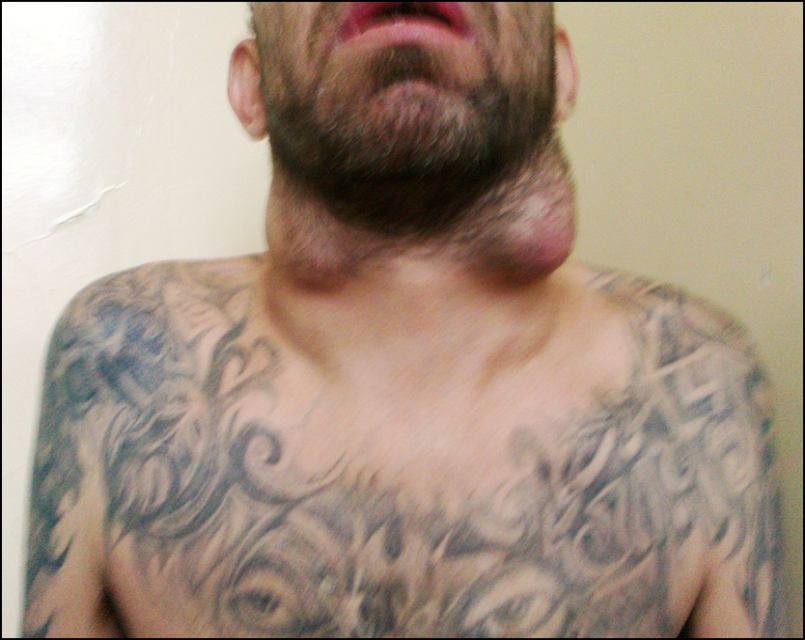 ТУБЕРКУЛЕЗ БОЛЬШЕБЕРЦОВОЙ КОСТИ
ТУБЕРКУЛЕЗ ПОЗВОНОЧНИКА
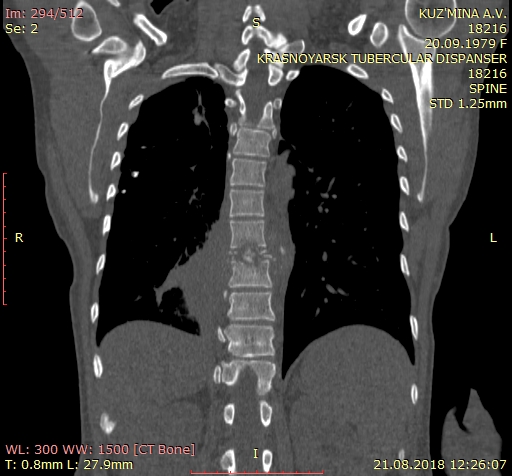 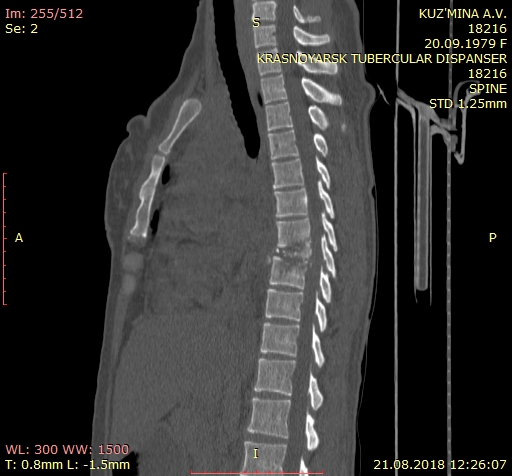 ТУБЕРКУЛЕЗ ПОЗВОНОЧНИКА
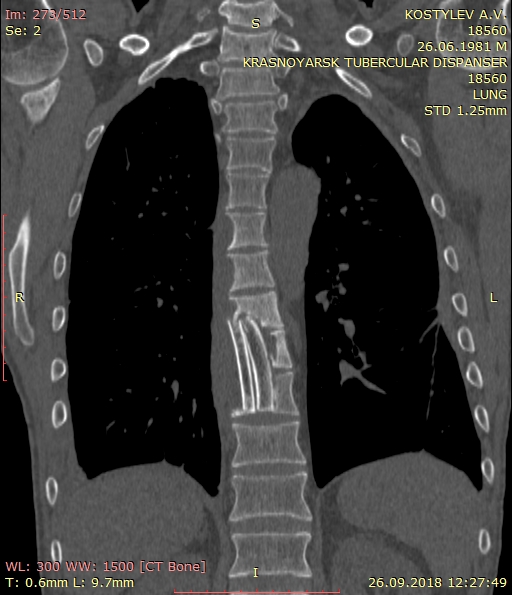 ТУБЕРКУЛЕЗ МЕЗОНТЕРИАЛЬНЫХ ЛИМФОУЗЛОВ И СЕЛЕЗЕНКИ
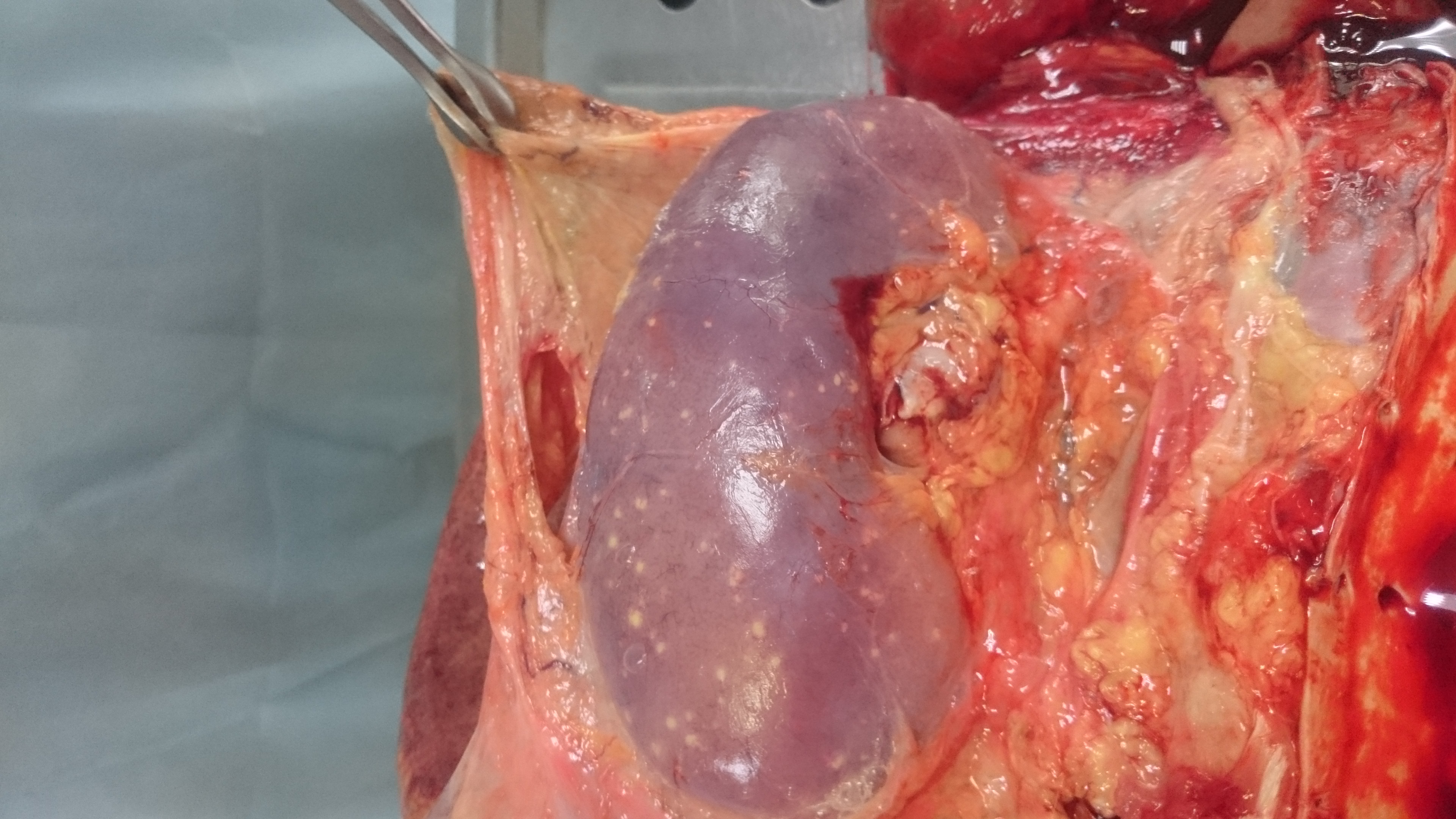 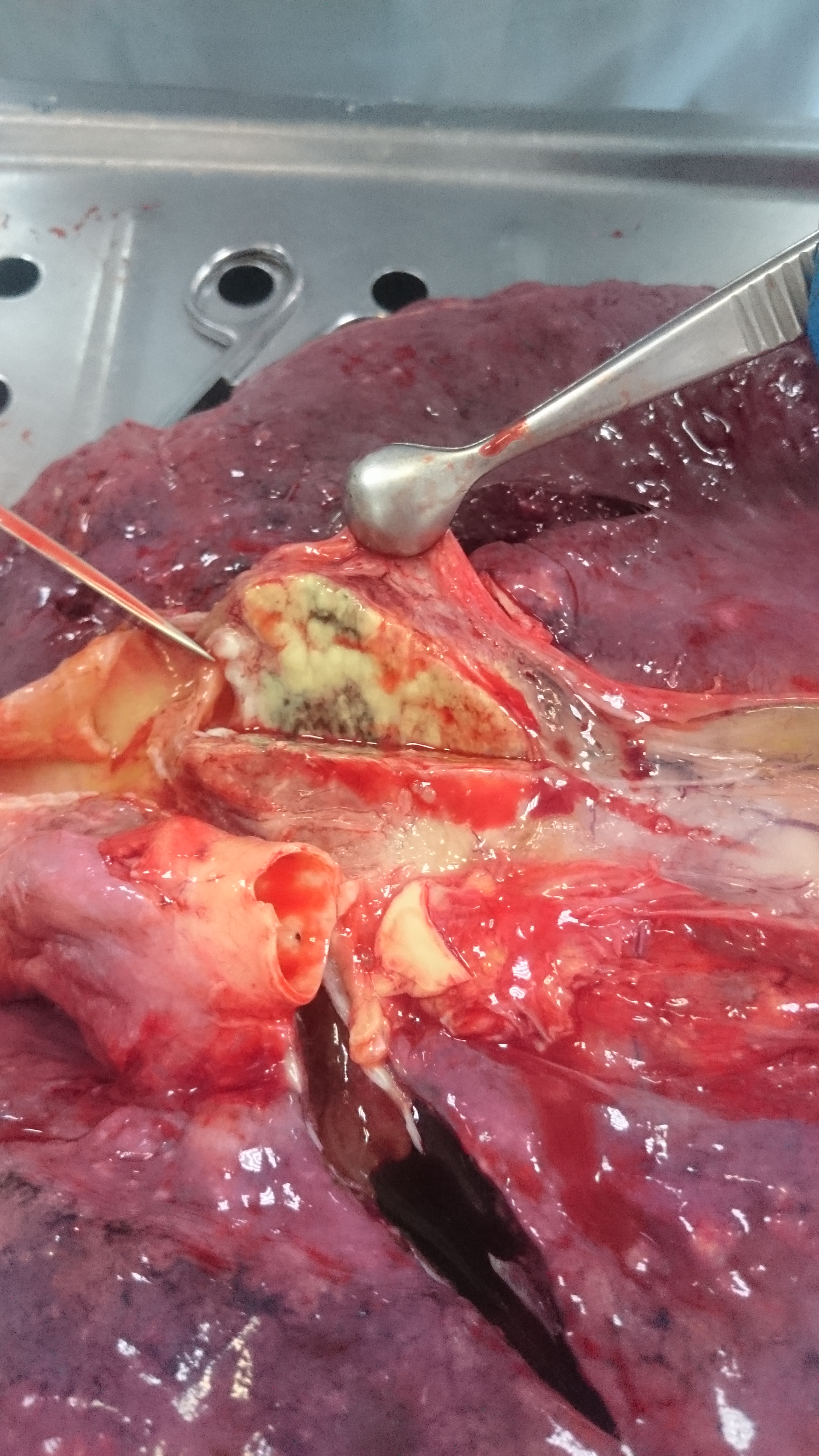 ТУБЕРКУЛЕЗ КИШЕЧНИКА И БРЮШИНЫ
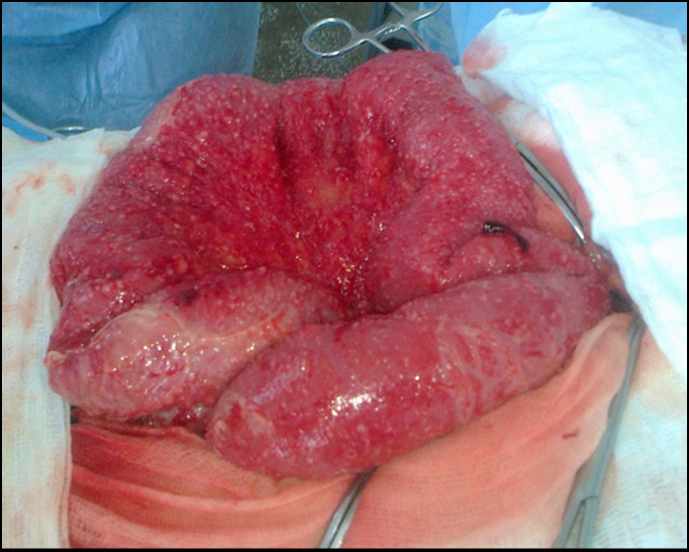 ТУБЕРКУЛЕЗ МОЗГОВЫХ ОБОЛОЧЕК И
ЦЕНТРАЛЬНОЙ НЕРВНОЙ СИСТЕМЫ
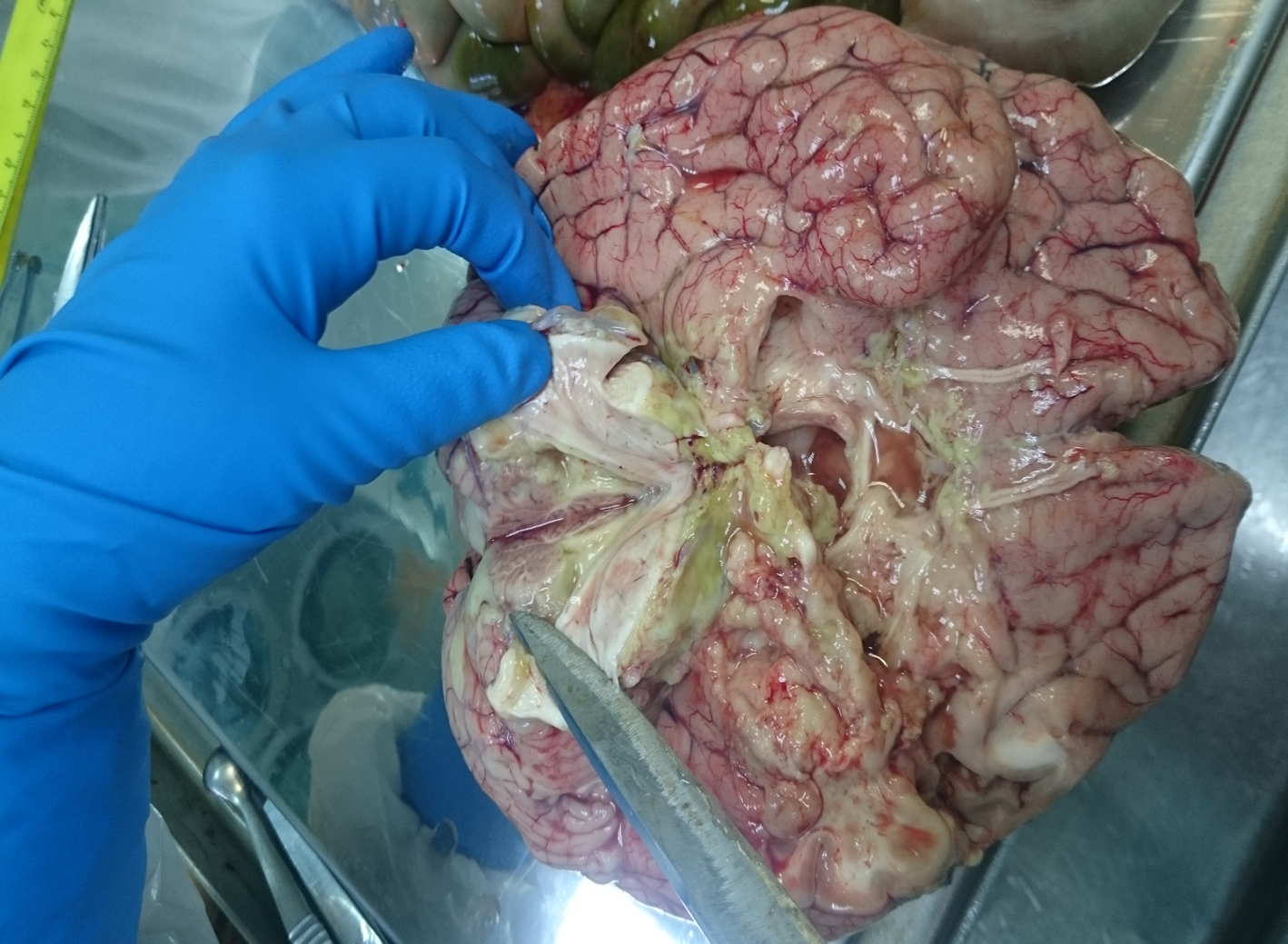 ХАРАКТЕРИСТИКА ТУБЕРКУЛЕЗНОГО ПРОЦЕССА
Локализация и распространенность 
Фаза туберкулезного процесса
Бактериовыделение
ХАРАКТЕРИСТИКА ТУБЕРКУЛЕЗНОГО ПРОЦЕССА
Локализация и распространенность:

 в легких по долям, сегментам
 в других органах по локализации поражения 			(туберкулез верхнего сегмента правой почки,
		  туберкулез маточных труб)
ХАРАКТЕРИСТИКА ТУБЕРКУЛЕЗНОГО ПРОЦЕССА
Фаза туберкулезного процесса
 инфильтрации, распада, обсеменения
 рассасывания, уплотнения, рубцевания, обызвествления
ФАЗА  РАСПАДА И ОБСЕМЕНЕНИЯ
ФАЗА  ИНФИЛЬТРАЦИИ И РАССАСЫВАНИЯ
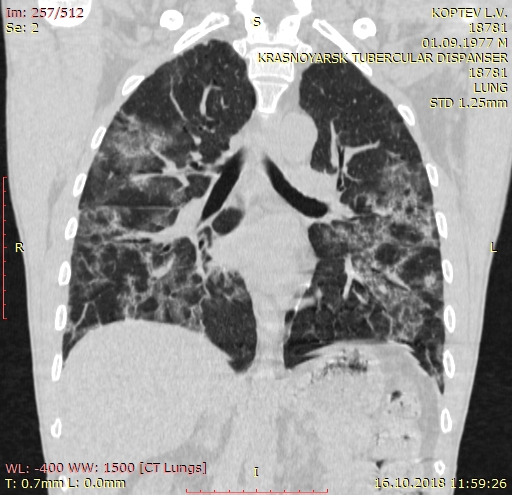 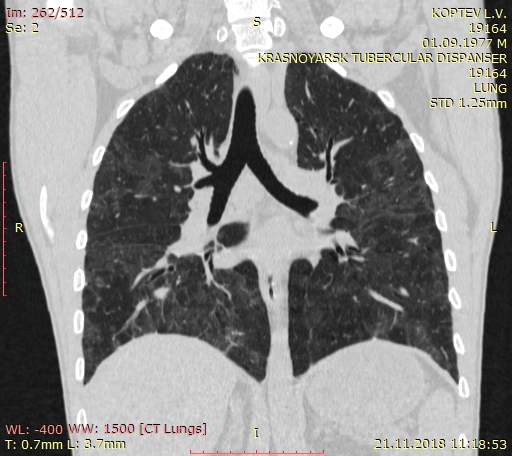 ФАЗА РАССАСЫВАНИЯ
ФАЗА  ИНФИЛЬТРАЦИИ
ХАРАКТЕРИСТИКА ТУБЕРКУЛЕЗНОГО ПРОЦЕССА
БАКТЕРИОВЫДЕЛЕНИЕ

К бактериовыделителям (МБТ+) относятся больные, у которых МБТ найдены в выделяемых во внешнюю среду биологических жидкостях или патологическом отделяемом одним из стандартных лабораторных методов исследования при наличии клинико-рентгенологических данных, свидетельствующих об активности процесса. При отсутствии явного источника бактериовыделения необходимо двукратное обнаружение МБТ
Положительные результаты молекулярно-генетических методов не определяют статус бактериовыделения, как микроскопические и культуральные методы
ХАРАКТЕРИСТИКА ТУБЕРКУЛЕЗНОГО ПРОЦЕССА
БАКТЕРИОВЫДЕЛЕНИЕ
 с выделением микобактерий туберкулеза (МБТ+)
без выделения микобактерий туберкулеза (МБТ-)
(При формулировке диагноза после указания наличия бактериовыделения в обязательном порядке отмечается лекарственная устойчивость к конкретным препаратам)
	ПРИМЕР: инфильтративный туберкулез верхней доли правого легкого МБТ (+), МЛУ (H, R, E)
ОСЛОЖНЕНИЯ ТУБЕРКУЛЕЗА
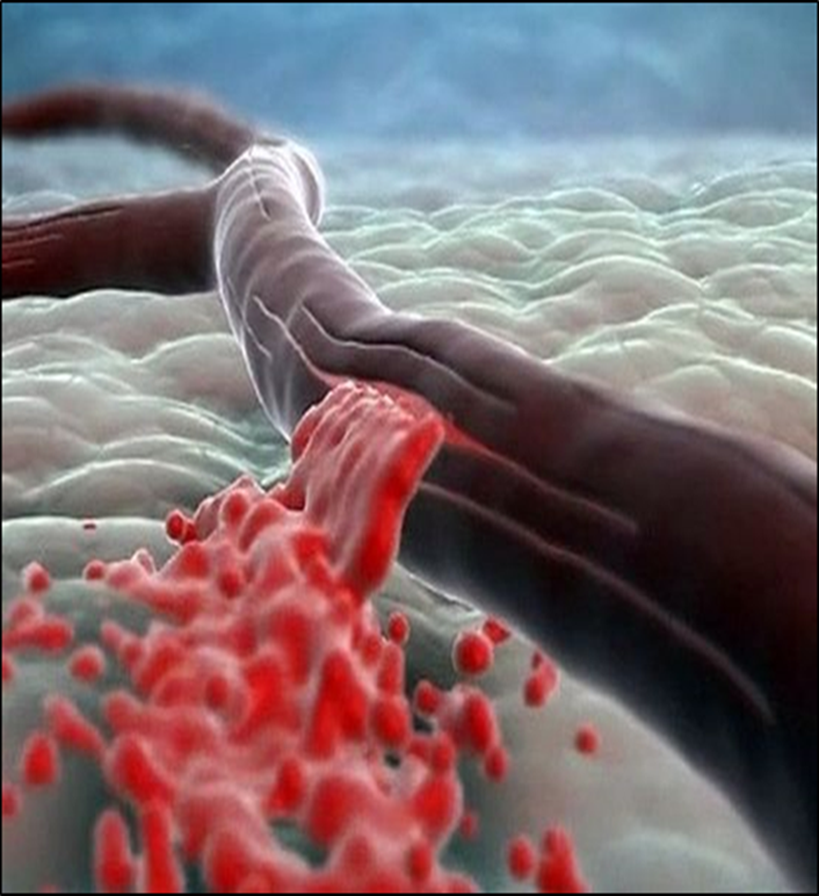 Кровохарканье и легочное кровотечение
Спонтанный пневмоторакс
 Легочно-сердечная недостаточность 
Ателектаз
 Амилоидоз
 Свищи и др.
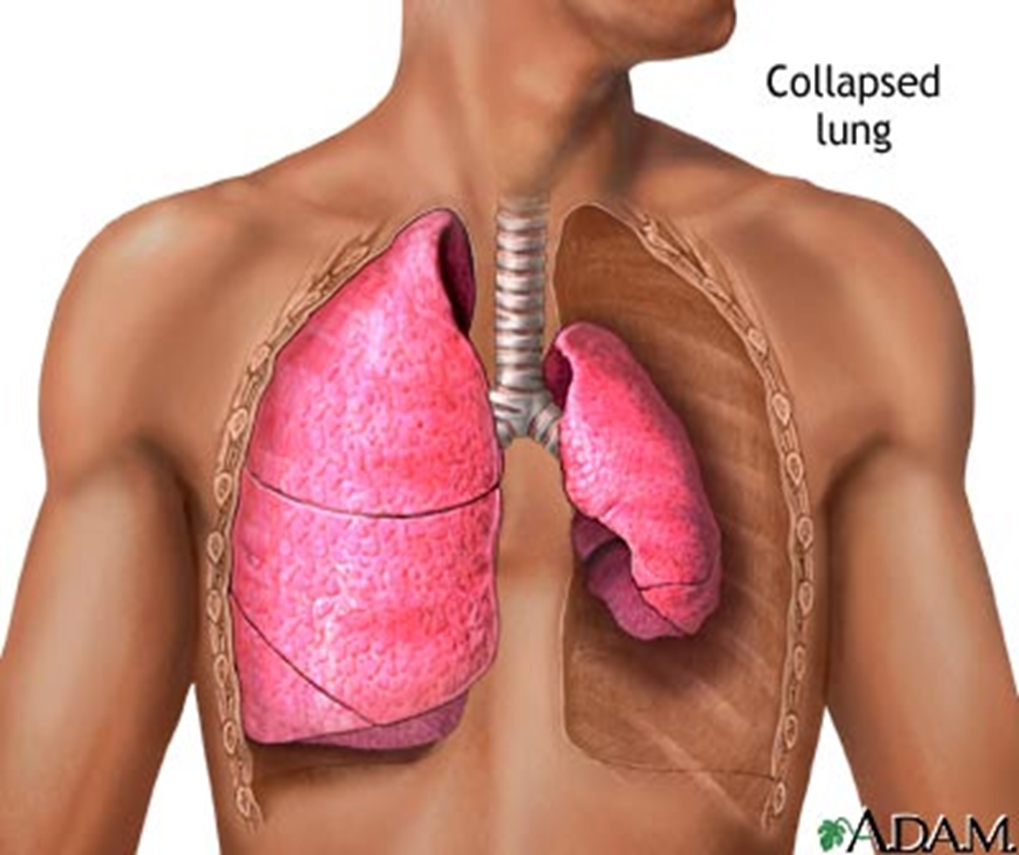 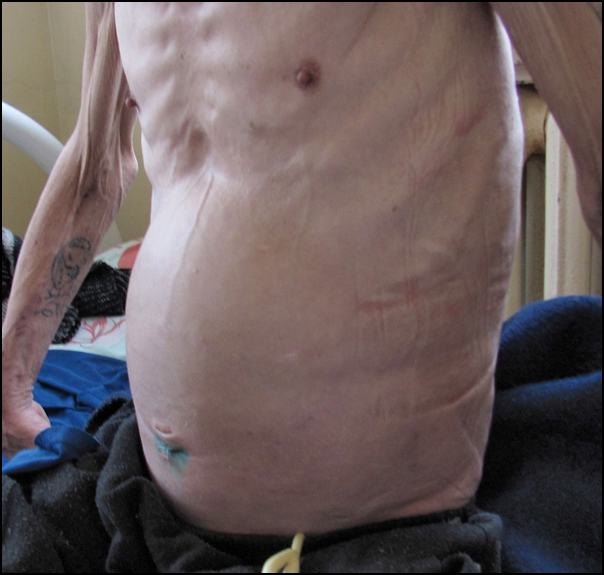 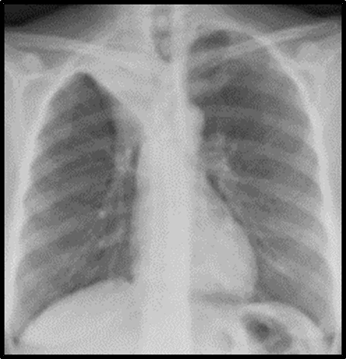 ОСТАТОЧНЫЕ ИЗМЕНЕНИЯ ПОСЛЕ ИЗЛЕЧЕННОГО ТУБЕРКУЛЕЗА:
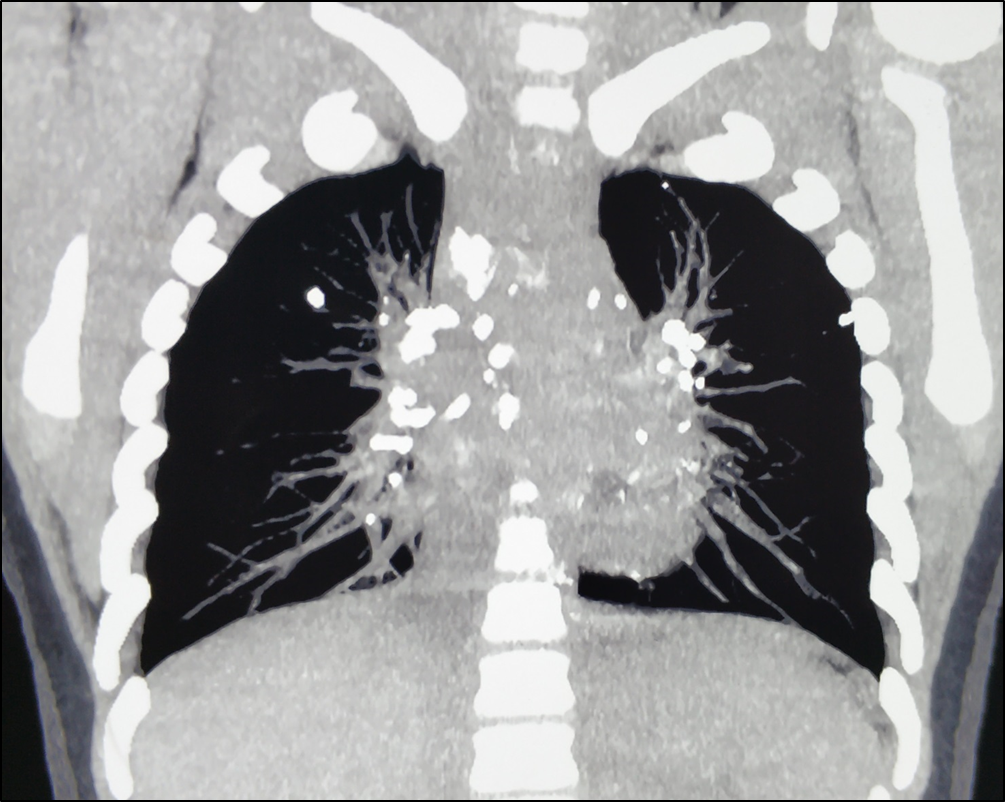 ОРГАНОВ ДЫХАНИЯ
фиброзные, фиброзно-очаговые,
буллезно-дистрофические,
кальцинаты в легких и
лимфатических узлах,
плевропневмосклероз, цирроз;

ДРУГИХ ОРГАНОВ
Рубцовые изменения
в различных органах и их
последствия, обызвествление и др.
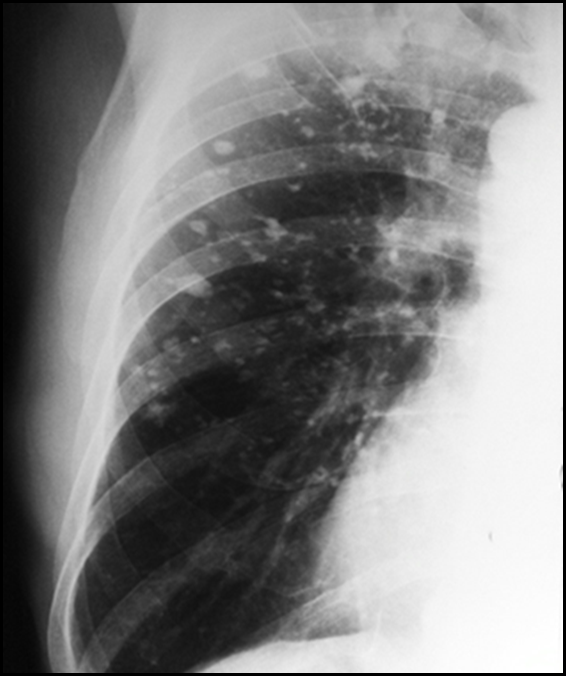 КАЛЬЦИНАТЫ В ЛЕГКИХ
КАЛЬЦИНАТЫ В
ЛИМФАТИЧЕСКИХ УЗЛАХ
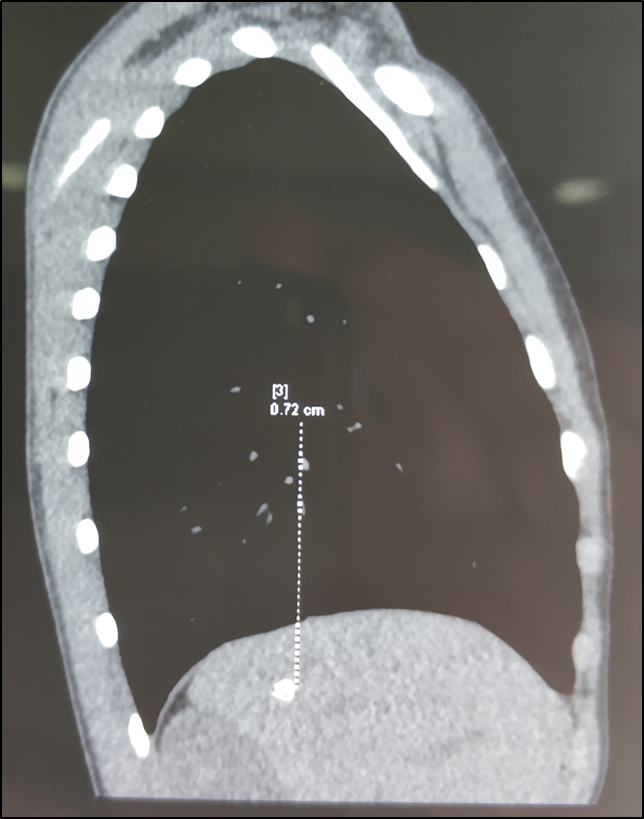 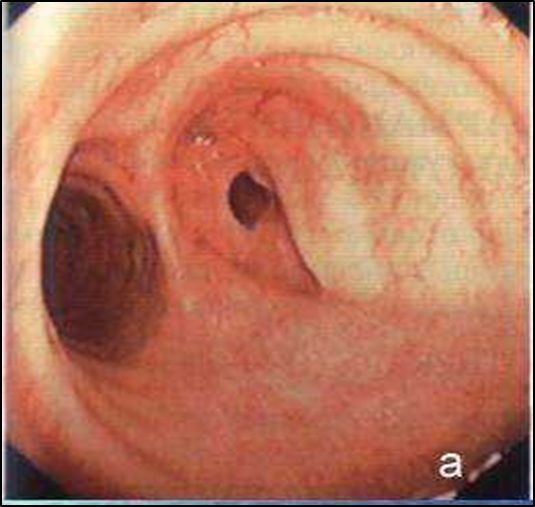 РУБЦОВЫЙ СТЕНОЗ БРОНХА
КАЛЬЦИНАТ ПЕЧЕНИ
ГЕНЕРАЛИЗОВАННЫЙ ТУБЕРКУЛЕЗ
диссеминированное поражение легких, печени, селезенки, почек, кишечника, мозговых оболочек и других органов и систем. Клиническая картина характеризуется тяжелым состоянием пациента, выраженными симптомами интоксикации, МБТ в мокроте часто отсутствуют.  Туберкулезный процесс имеет тенденцию к неблагоприятному течению


ПОЛИОРГАННЫЙ ТУБЕРКУЛЕЗ
одновременная локализация активного и неактивного процесса в двух и более органах (исключая туберкулезный менингит, который при множественных поражениях является проявлением  генерализованного процесса). Клинические проявления зависят от локализаций и распространенности процесса, прогноз в большинстве случаев благоприятный
ФОРМУЛИРОВКА ДИАГНОЗА У БОЛЬНОГО ТУБЕРКУЛЕЗОМ :
1. Клиническая форма   
			2. Локализация процесса
			3. Фаза процесса
			4. Бактериовыделение (МБТ+ или МБТ-)
			5. Осложнения.

ПРИМЕР: инфильтративный туберкулез верхней доли правого легкого в фазе распада МБТ (+), МЛУ (H, R, E) осложненный легочным кровотечением
ПЕРВИЧНЫЙ  ТУБЕРКУЛЕЗ:
это  специфический  процесс,  который  развивается
в  организме  ранее  не  затронутом  туберкулезной  инфекцией
Особенности  первичного  туберкулеза
1. ЛИМФОТРОПНОСТЬ (лимфангиты, лимфадениты)
2. СКЛОННОСТЬ К ЛИМФОГЕМАТОГЕННОМУ  РАСПРОСТРЕНЕНИЮ
3. ПАРАСПЕЦИФИЧЕСКИЕ РЕАКЦИИ (поражение слизистых и серозных оболочек)
4. СКЛОННОСТЬ К САМОИЗЛЕЧЕНИЮ
К ПЕРВИЧНОМУ ТУБЕРКУЛЕЗУ ОТНОСИТСЯ:
1. ТУБЕРКУЛЕЗНАЯ ИНТОКСИКАЦИЯ У ДЕТЕЙ И ПОДРОСТКОВ
2. ПЕРВИЧНЫЙ ТУБЕРКУЛЕЗНЫЙ КОМПЛЕКС
3. ТУБЕРКУЛЕЗ ВНУТРИГРУДНЫХ ЛИМФОУЗЛОВ
ВОЗМОЖНЫЕ  ИСХОДЫ  ПЕРВОЙ ВСТРЕЧИ
ОРГАНИЗМА С ТУБЕРКУЛЕЗНОЙ ИНФЕКЦИЕЙ:

1. Полное освобождение организма от МБТ
2. Развитие латентной туберкулезной инфекции
3. Развитие первичного туберкулеза
«Уровни» патогенеза ТУБЕРКУЛЕЗА:
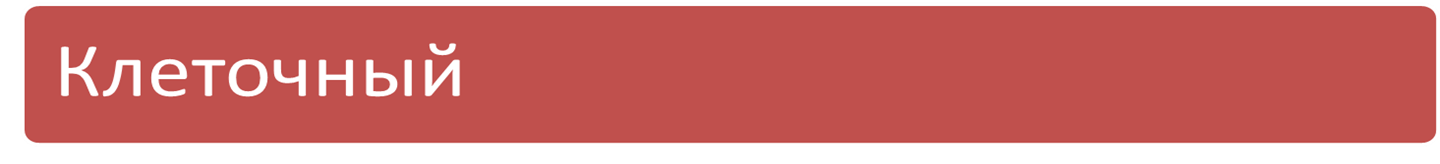 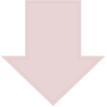 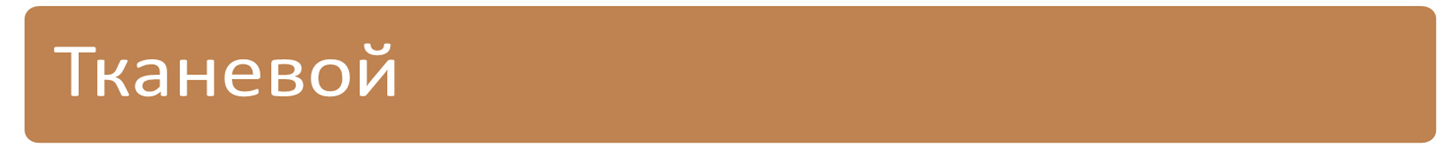 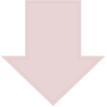 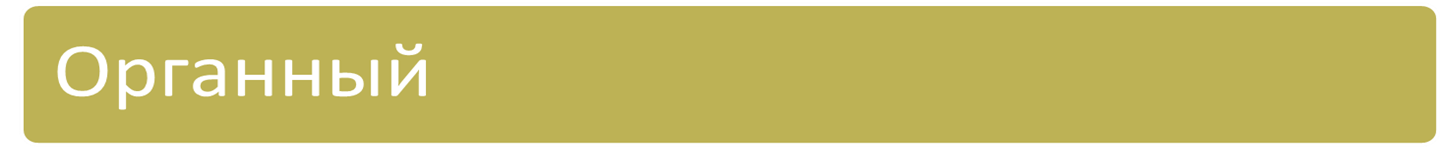 ПЕРВИЧНОЕ ЗАРАЖЕНИЕ ЧЕЛОВЕКА МБТ ОБЫЧНО ПРОИСХОДИТ АЭРОГЕННЫМ ПУТЕМ
ЭПИТЕЛИАЛЬНЫЕ  КЛЕТКИ  ДЫХАТЕЛЬНЫХ  ПУТЕЙ
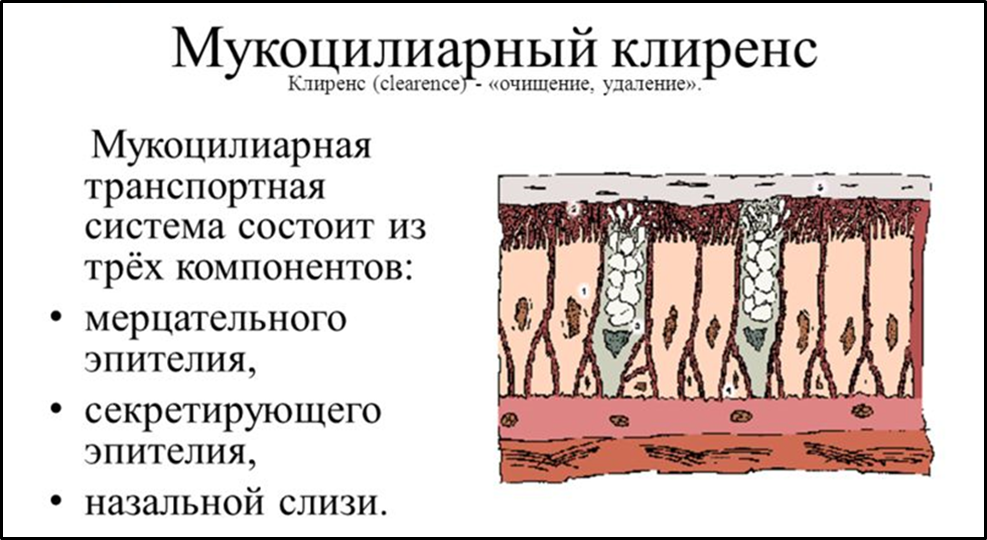 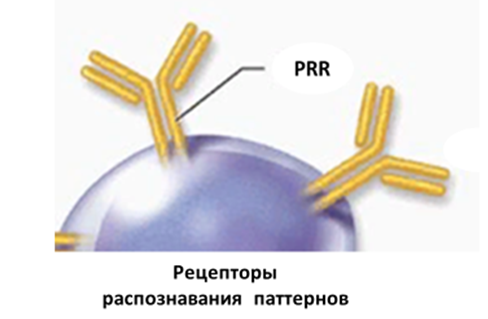 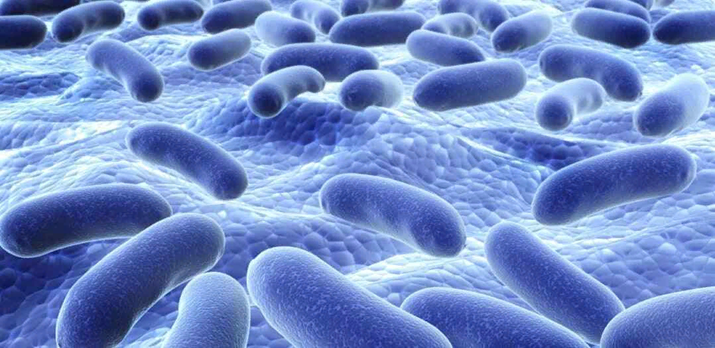 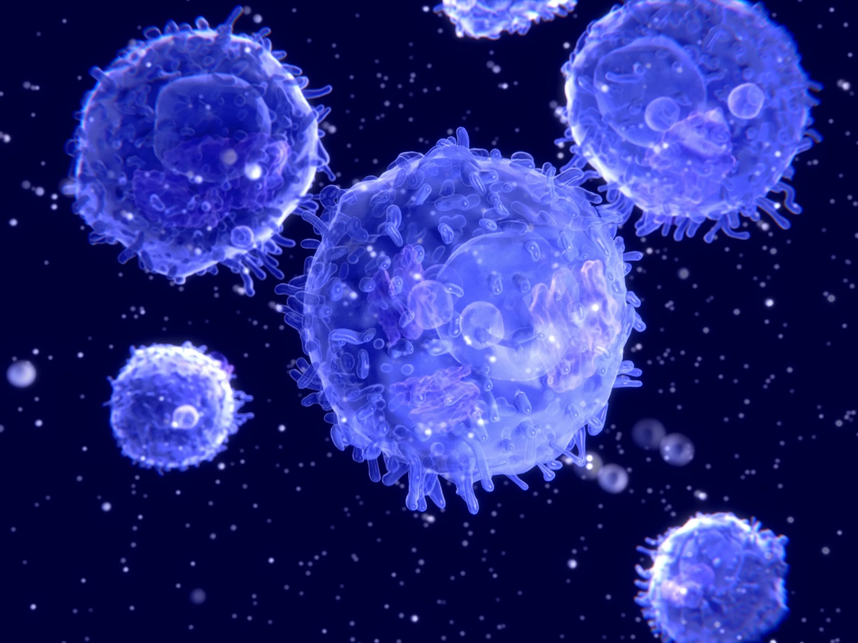 ФНО-a
ИФН-g
Т- лимфоцит
Выработка воспалительных цитокинов в совокупности с системой мукоцилиарного клиренса весьма эффективны и в большинстве случаев позволяет организму избежать инфицирования МБТ
В каверне диаметром 2 см содержится около 100 миллионов
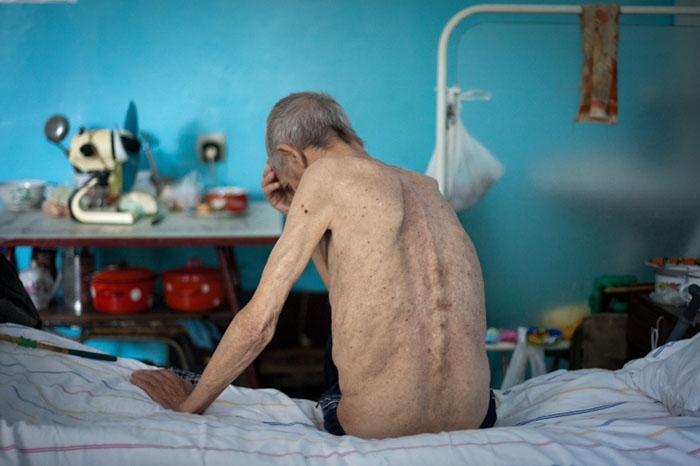 При  длительном  контакте  человека  с бактериовыделителем  или  массивном  поступлении микобактерий  в  дыхательные  пути, а  также  при нарушении  функции  эпителиальных клеток дыхательных путей  МБТ  проникают  в  бронхиолы  и  альвеолы  где фагоцитируются  альвеолярными  макрофагами
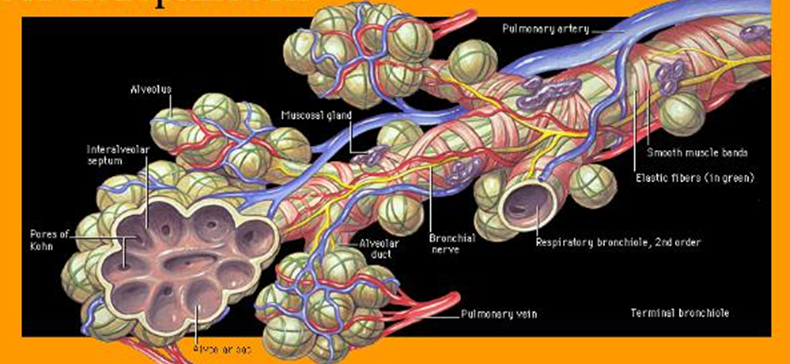 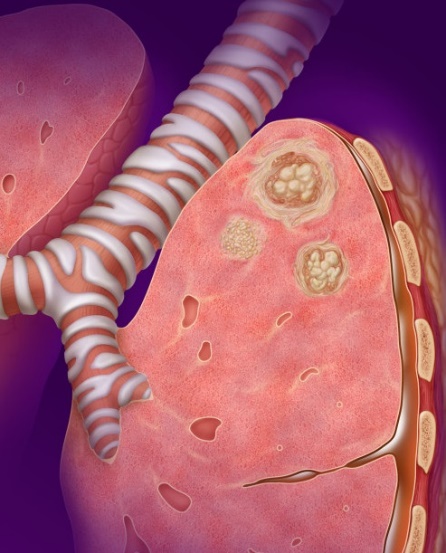 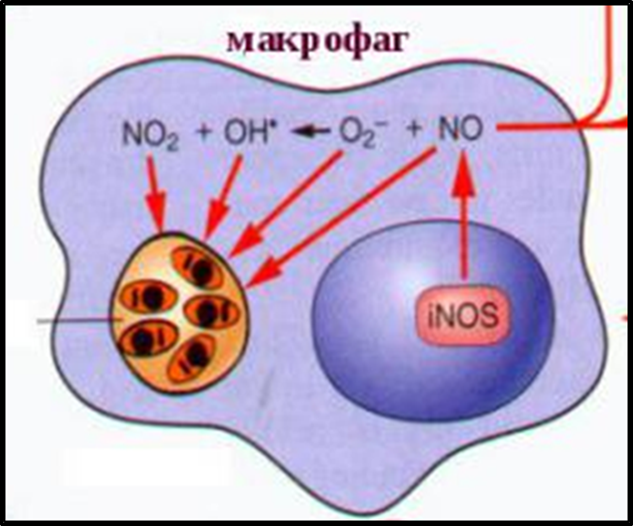 ФНО-a
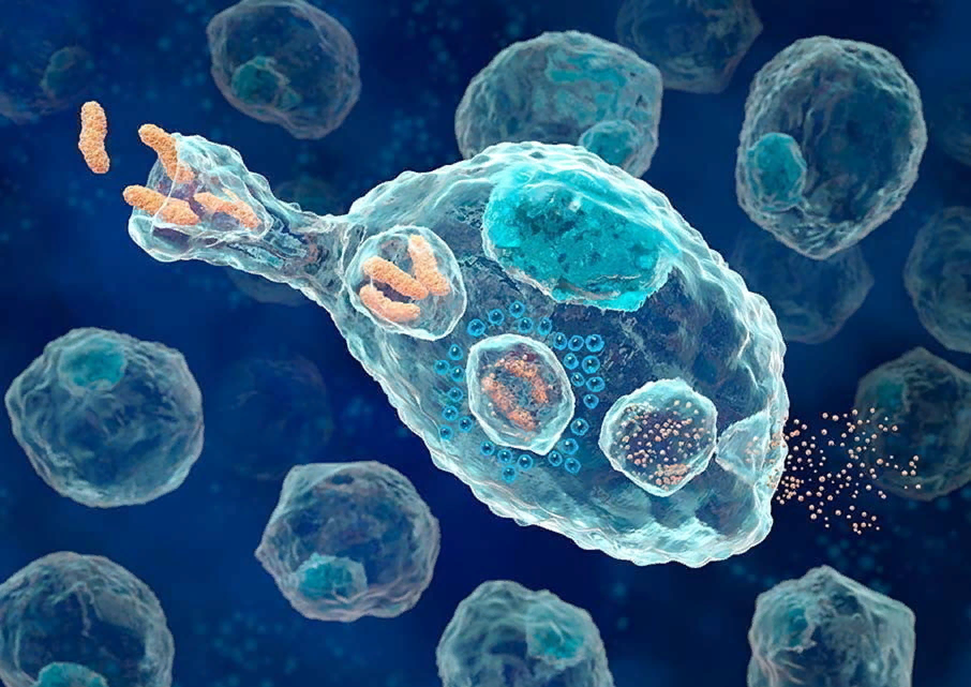 ИФН-g
Продукция активных
форм кислорода и цитокинов
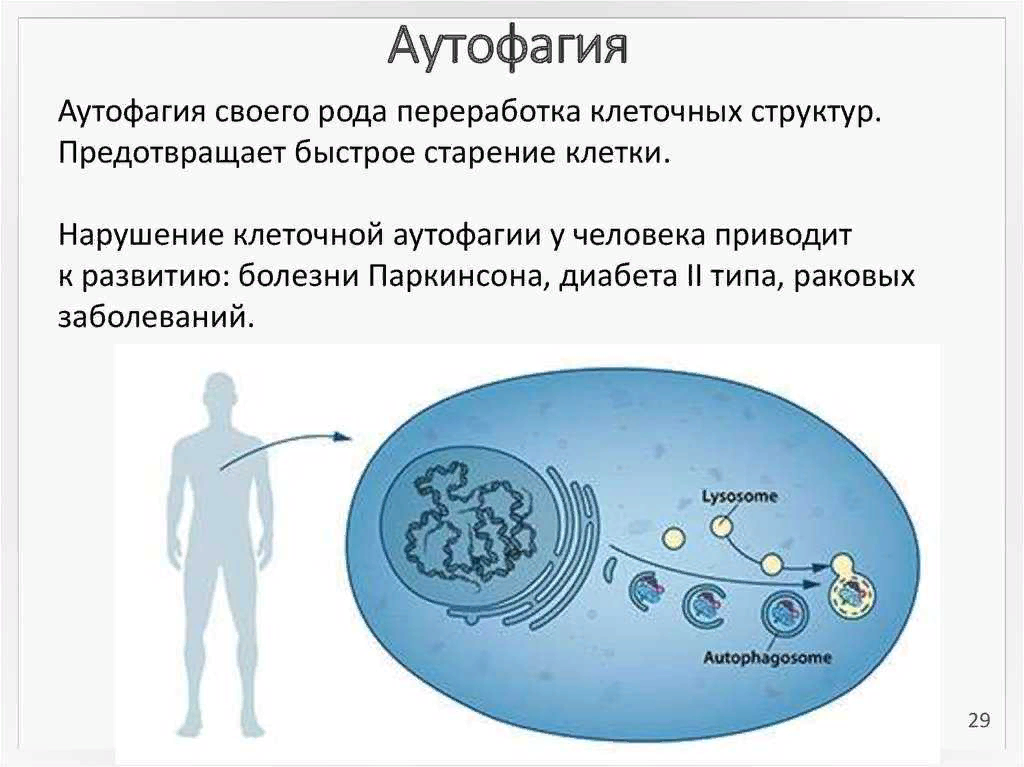 АЛЬВЕОЛЯРНЫй  МАКРОФАГ
АУТОФАГИЯ
ЛАТЕНТНЫЙ МИКРОБИЗМ
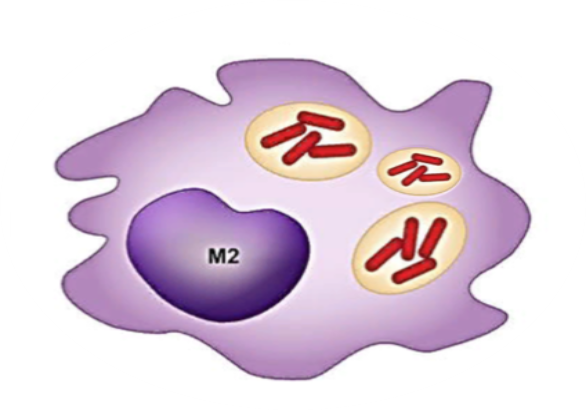 Инфицированные микобактериями альвеолярные макрофаги мигрируют из альвеол в легочную ткань, где погибают и МБТ оказываются свободнолежащими в межклеточном пространстве.
Там они медленно размножаются, а окружающая их ткань сохраняет нормальную структуру. Поскольку МБТ не выделяют эндотоксин, а возможности для их фагоцитоза на этом этапе весьма ограничены, то их присутствие в тканях организма проявляется не сразу.
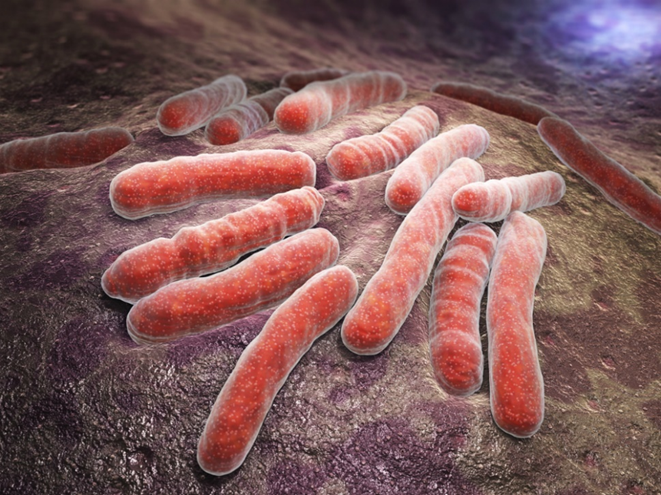 Такое состояние определяется как 
ЛАТЕНТНЫЙ МИКРОБИЗМ,
при котором макроорганизм проявляет толерантность к МБТ
МАКРОФАГ
НЕЙТРОФИЛ
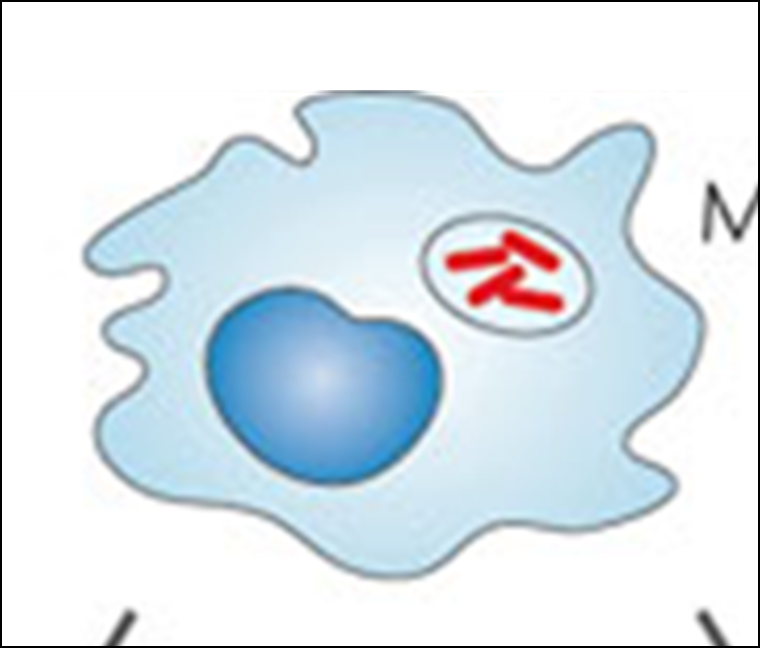 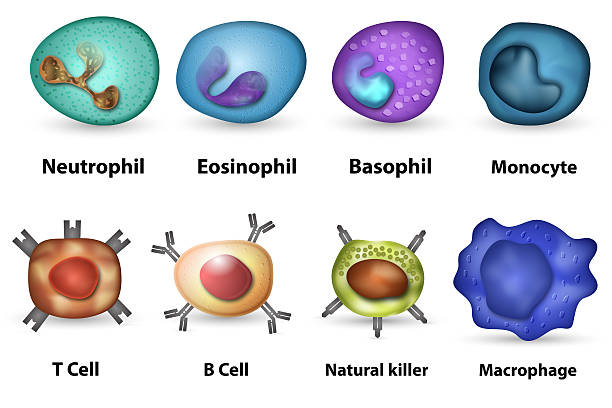 Первыми фагоцитирующими клетками, которые поглощают МБТ, являются полинуклеарные лейкоциты. Однако их бактериоцидный потенциал в отношении МБТ низкий, в результате чего, вступившие в контакт клетки погибают
Вслед за полинуклеарами в контакт с МБТ вступают макрофаги. В результате этого взаимодействия МБТ поглощаются макрофагами с образованием фагосом
Для успешного фагоцитоза МБТ в макрофаге должны образоваться
фаголизосомы и он должен активироваться
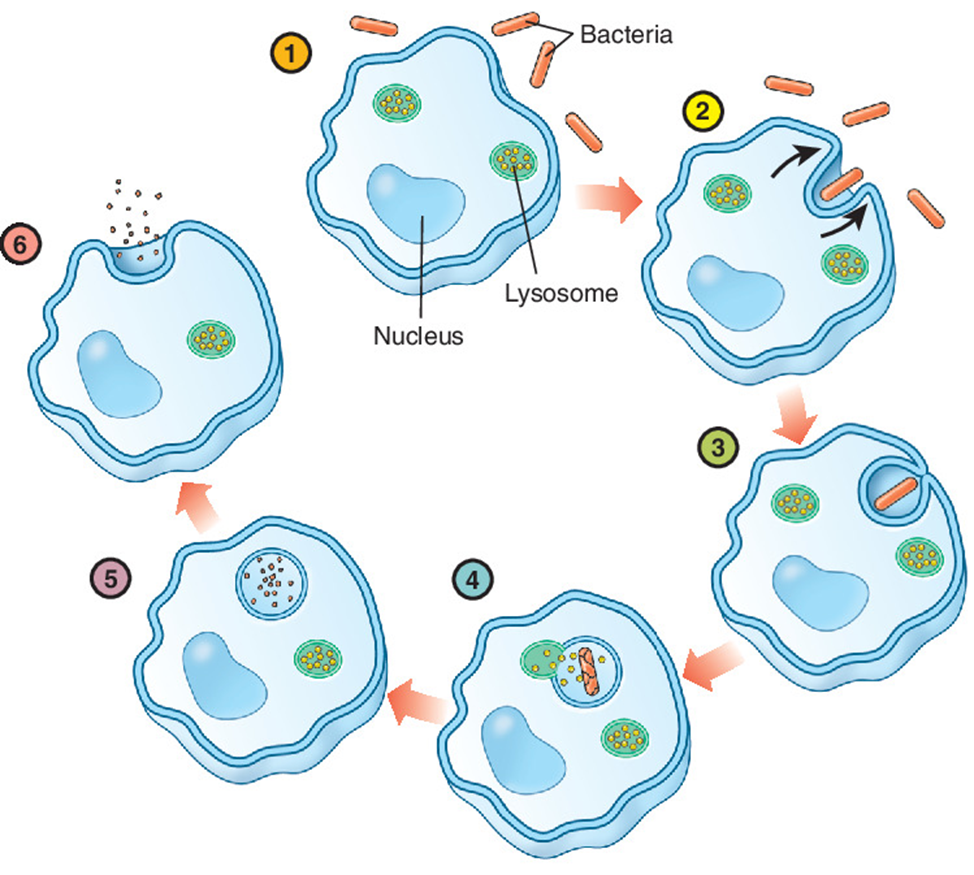 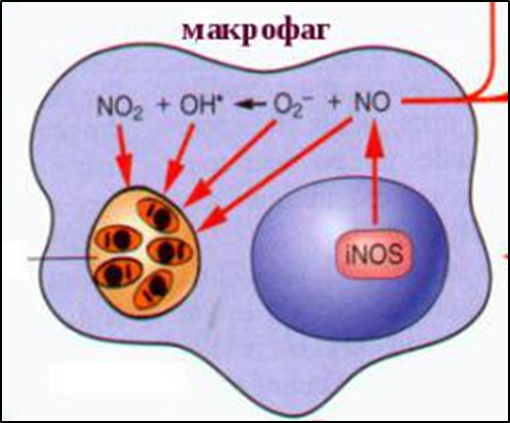 В результате воздействия микозидов микробной клетки на рецепторы макрофага его активации не наступает, а корд-фактор МБТ вызывает дисфункцию лизосом, препятствуя образованию фаголизосомы
НЕЗАВЕРШЕННЫЙ ФАГОЦИТОЗ
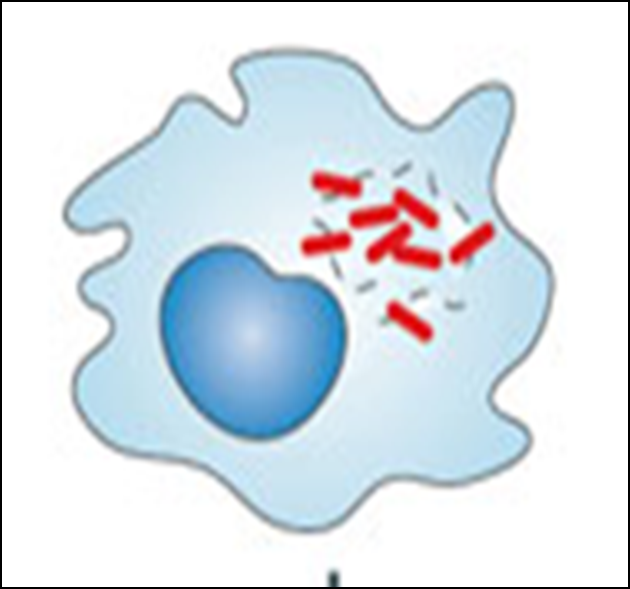 В результате разрушения фагосом микобактерии оказываются свободно лежащими в цитоплазме макрофага
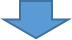 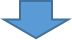 Внутриклеточно расположенные МБТ продолжают расти, размножаться выделяя вещества, которые повреждают макрофаг и он постепенно погибает
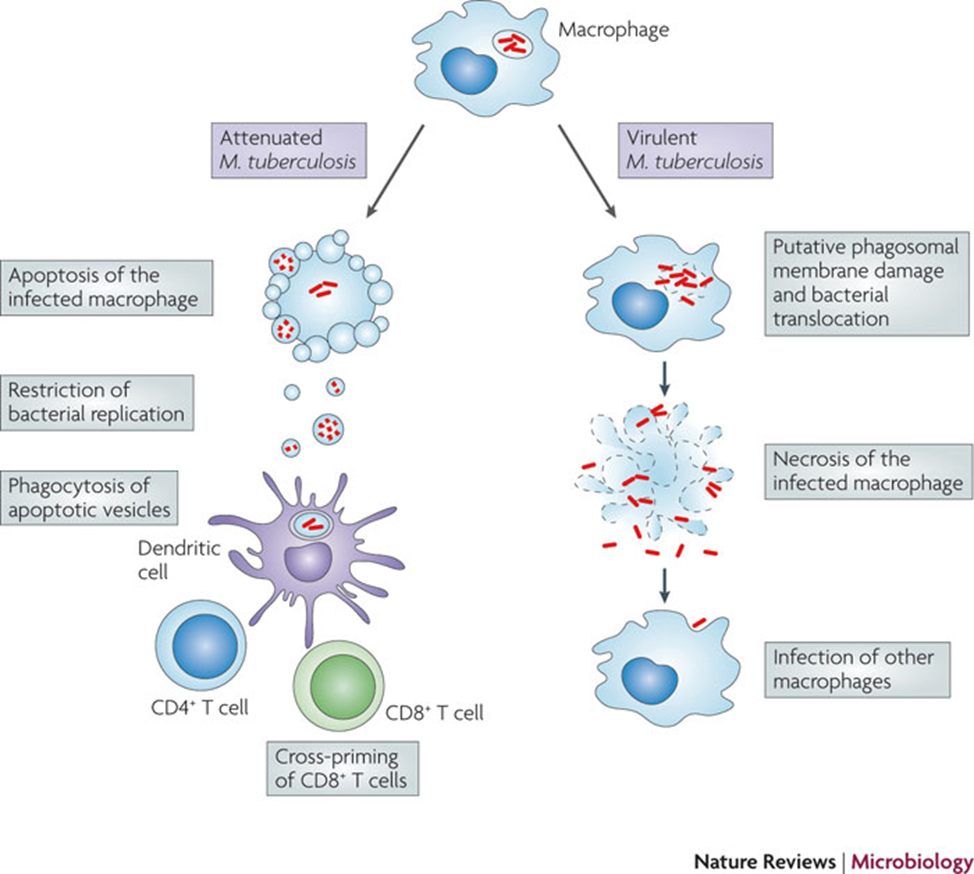 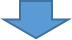 Микобактерии вновь попадают в межклеточное пространство и инфицируют следующее клетки
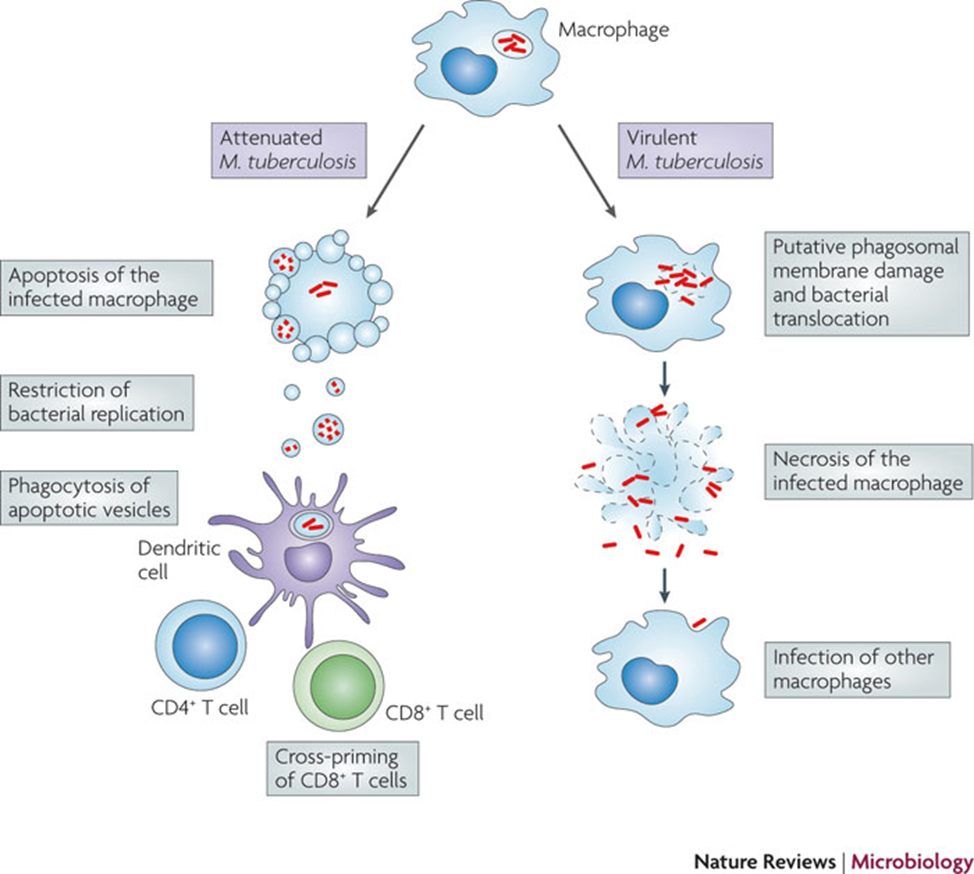 Дальнейшая судьба микобактерий и первичного инфицирования зависят от способности организма активировать макрофаги и создать условия для
ЗАВЕРШЕНОГО ФАГОЦИТОЗА
в чем ведущая роль принадлежит развитию приобретенного клеточного иммунитета
КЛЕТОЧНЫЙ ИММУННЫЙ ОТВЕТ
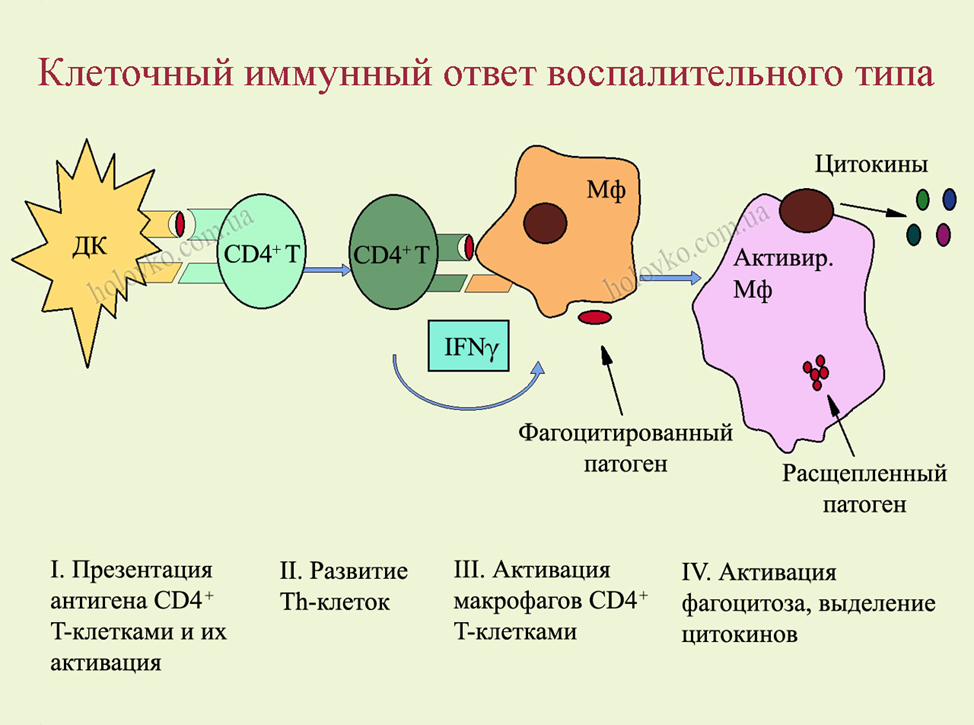 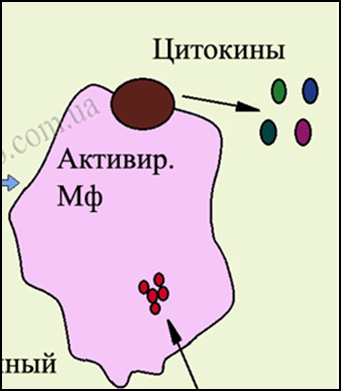 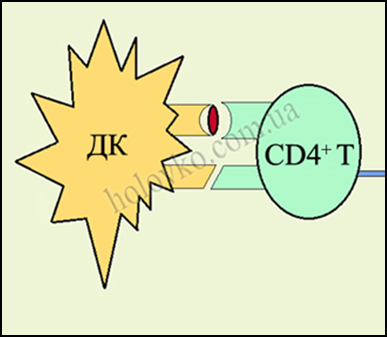 Мф
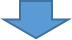 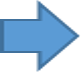 Презентация антигена
СД4 Т-лимфоцитами и
их активация
Активация макрофагов
СД4 Т-лимфоцитами
Активация фагоцитоза,
выделение цитокинов
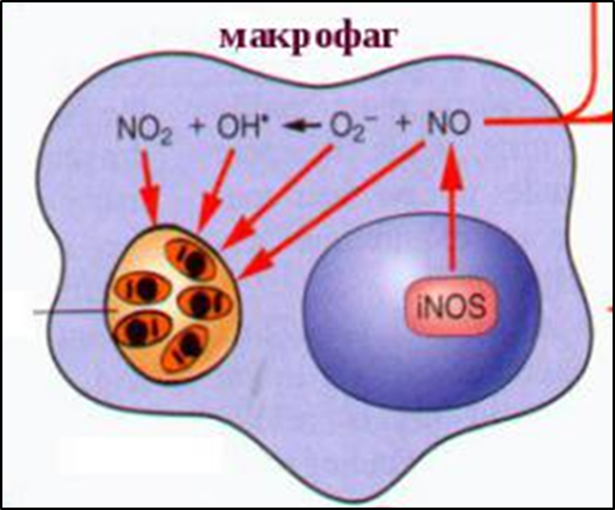 Макрофаги, активированные Т-лимфоцитами способны синтезировать активные формы кислорода и азота (оксид азота NO), что сопровождается так называемым кислородным взрывом, воздействующим на фагоцитируемые микобактерии туберкулеза и способность МБТ препятствовать образованию фаголизосомы значительно ослабевает
Вторым важным компонентом механизма антимикобактериальной активности макрофагов является апоптоз – программированная гибель клеток – в результате которого снижается жизнеспособность фагоцитируемых микобактерий
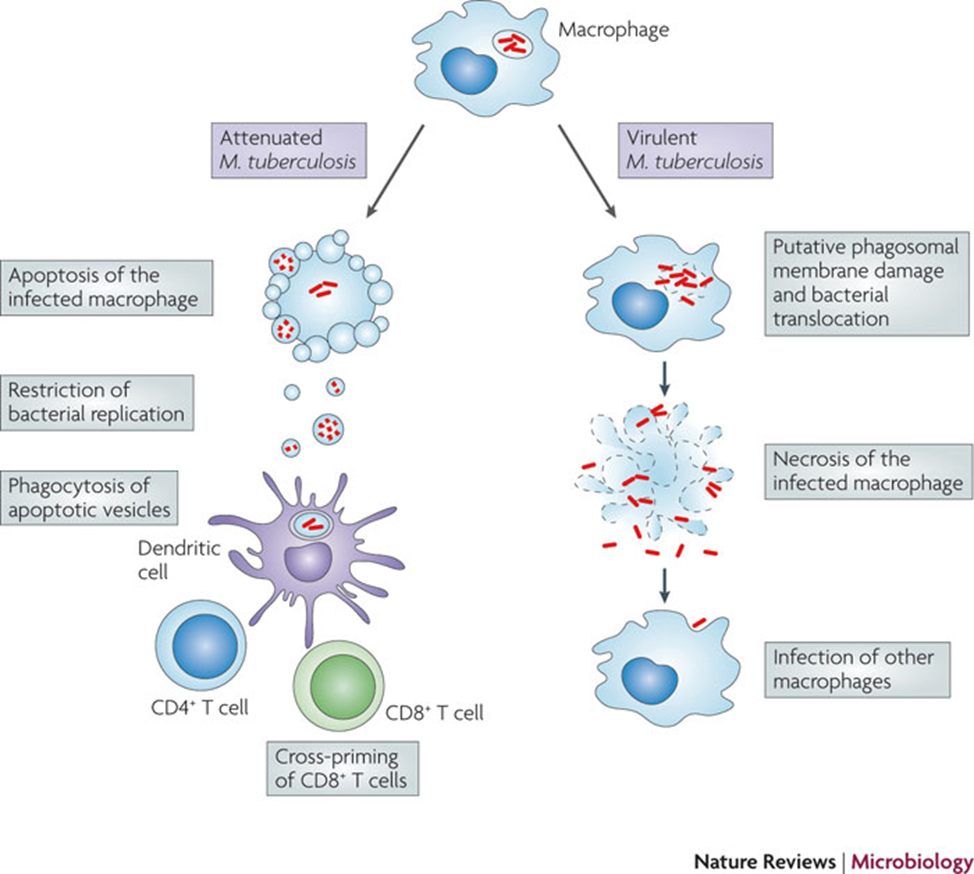 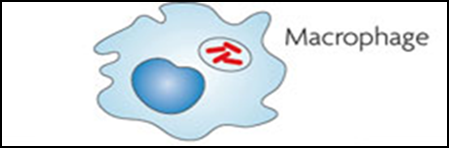 При адекватном развитии иммунного ответа каждое последующее поколение макрофагов, вступающее во взаимодействие с возбудителем туберкулеза, увеличивает свой бактериоцидный потенциал, что обеспечивает возможность разрушения поглощенных МБТ и защиту человека от возбудителя туберкулеза

Для развития реакции повышенной чувствительности замедленного типа (ПЧЗТ) необходимо 2-3 недели после инфицирования, а достаточно выраженный клеточный иммунитет формируется через 8 недель
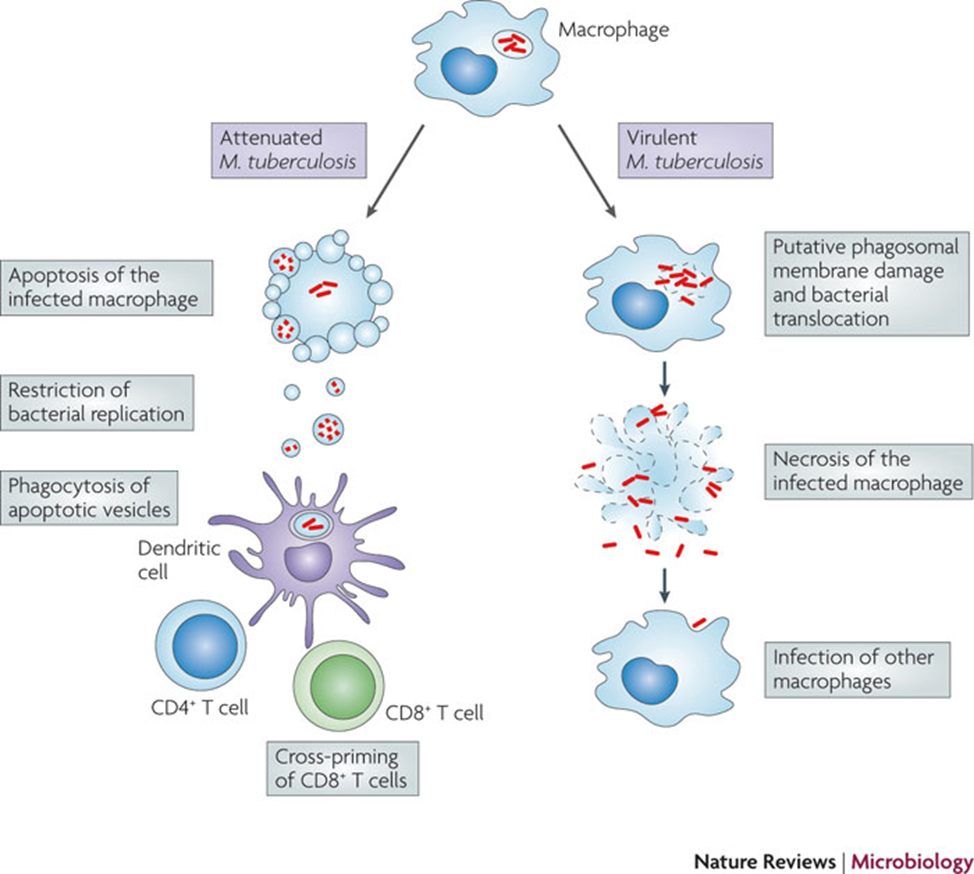 ТУБЕРКУЛЕЗНОЕ ВОСПАЛЕНИЕ
ТУБЕРКУЛЕЗНАЯ ГРАНУЛЕМА (БУГОРОК)
ТВОРОЖИСТЫЙ 
(КАЗЕОЗНЫЙ)
 НЕКРОЗ
Специфичность туберкулезного воспаления проявляется двумя мофологическими признаками: развитием  туберкулезной гранулемы (бугорка) и осложнение воспаления в виде творожистого некроза (казеоза)
СТАДИИ ФОРМИРОВАНИЯТУБЕРКУЛЕЗНОЙ ГРАНУЛЕМЫ
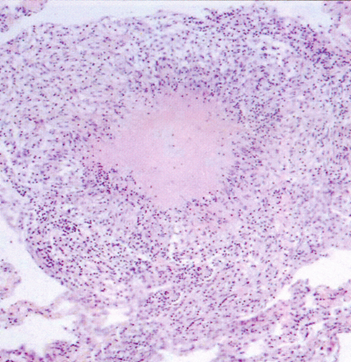 1) накопление в очаге повреждения ткани юных моноцитарных фагоцитов;
2) созревание этих клеток в макрофаги и образование макрофагальной гранулёмы;
3) созревание и трансформация моноцитарных фагоцитов и макрофагов в эпителиоидные клетки и образование эпителиоидной клеточной гранулёмы;
4) образование гигантских клеток Лангханса и формирование гигантоклеточной гранулёмы.
МОРФОЛОГИЧЕСКОЕ СТРОЕНИЕ ТУБЕРКУЛЕЗНОЙ ГРАНУЛЕМЫ
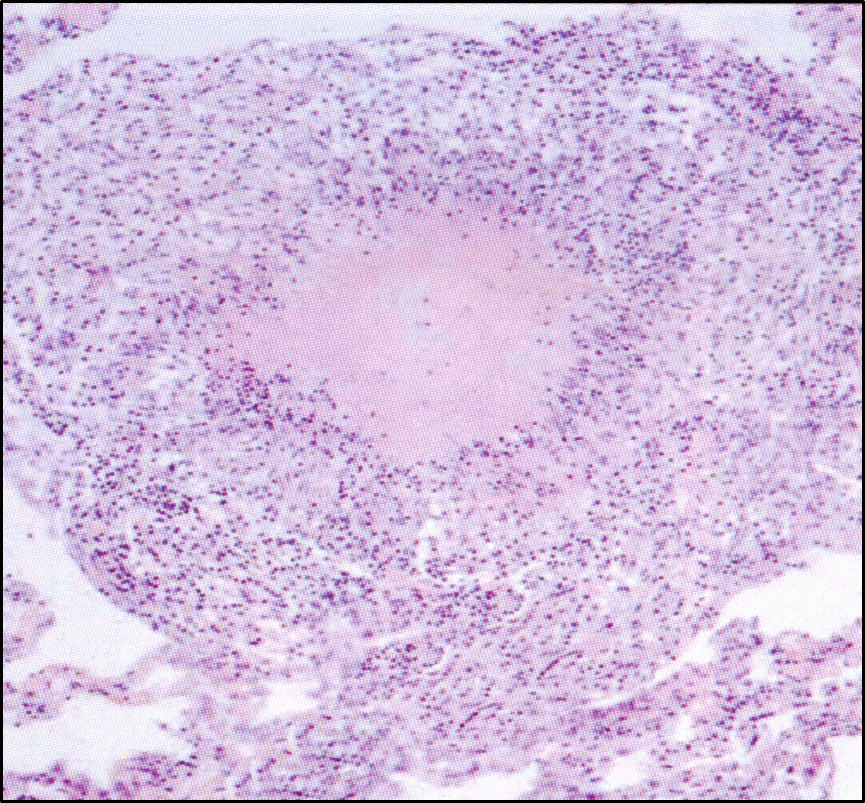 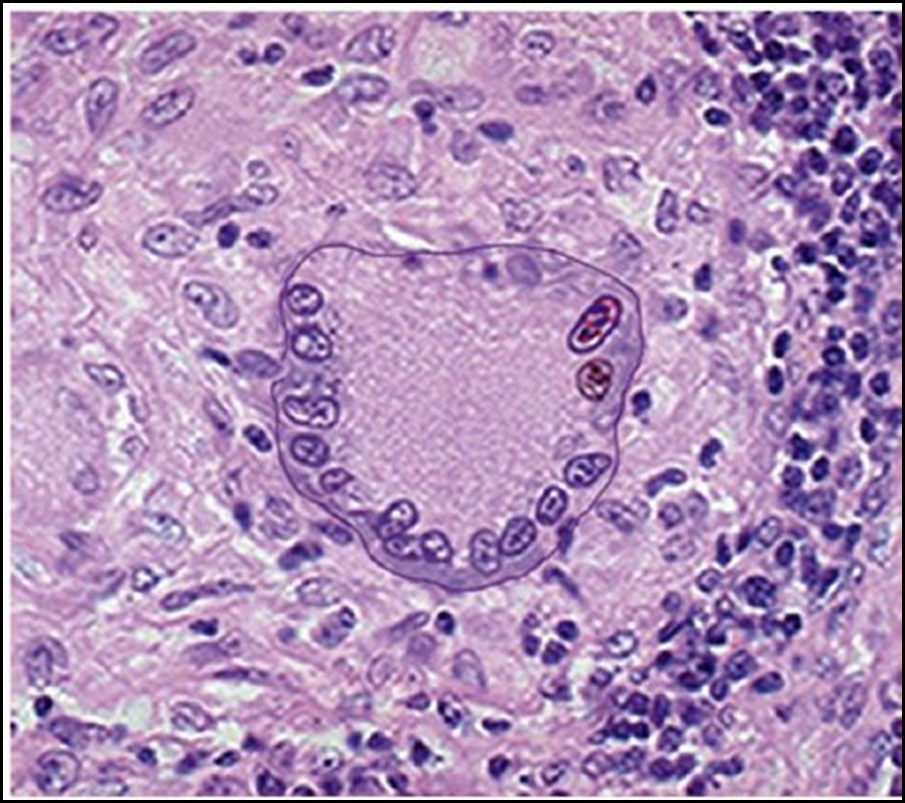 МИКОТУБЕРКУЛЕЗНЫЕ ГРАНУЛЕМЫ
 как и гранулемы при специфическом воспалении любой другой этиологии, являются не столько гранулемами фагоцитоза, сколько гранулемами отграничения, что является морфологическим проявлением 
НЕСТЕРИЛЬНОГО ИНФЕКЦИОННОГО ИММУНИТЕТА
Размножение микобактерий замедляется, их общее число уменьшается, специфическая воспалительная реакция затихает
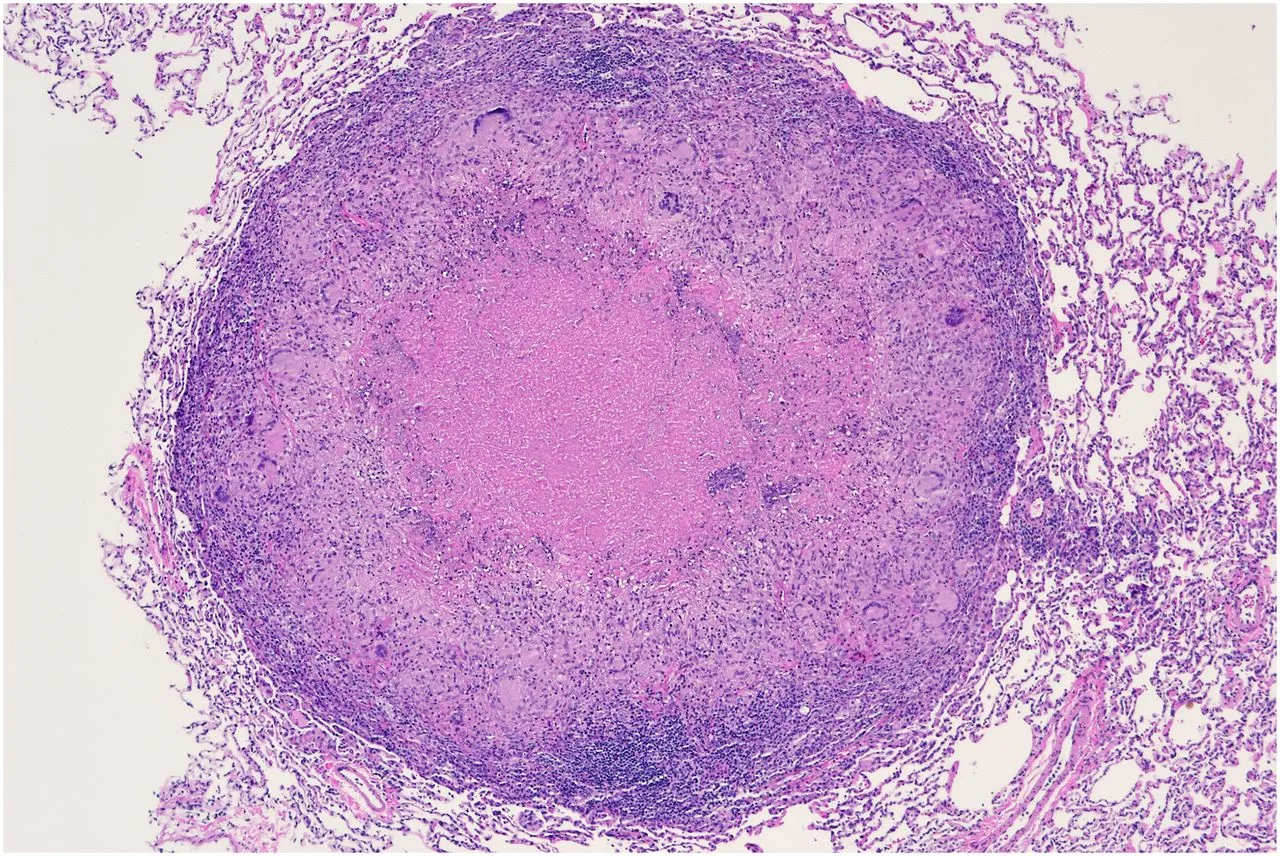 Однако окончательной ликвидации возбудителя туберкулеза не происходит, даже при полноценном иммунном ответе
Определенная популяция МБТ сохраняется в организме человека весьма длительное время, нередко всю жизнь. Они локализуются в гранулемах, окруженных плотной фиброзной капсулой. Сохранившиеся МБТ локализуются внутриклеточно и сохраняют свою жизнеспособность.
	Оставшиеся в организме МБТ поддерживают популяцию сенсибилизированных Т-лимфоцитов, что обеспечивает сохранение противотуберкулезного иммунитета.
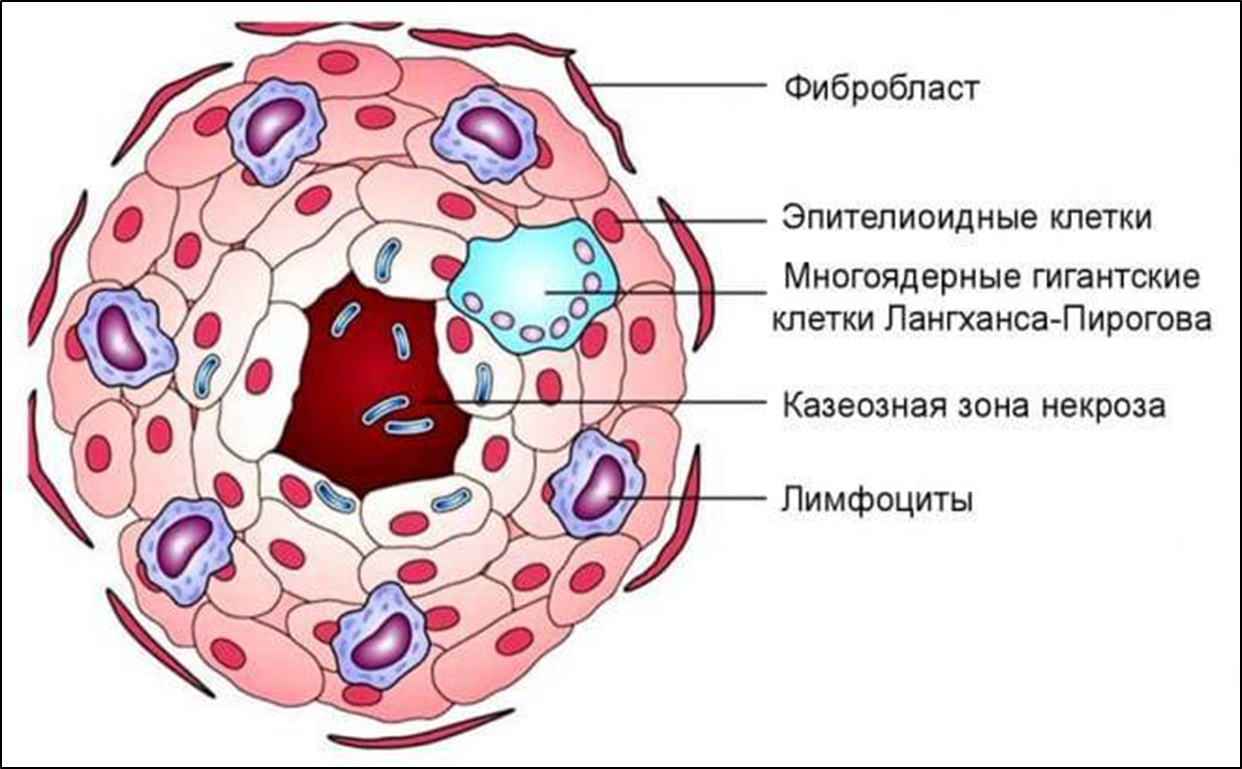 ЛАТЕНТНАЯ ТУБЕРКУЛЕЗНАЯ ИНФЕКЦИЯ (ЛТИ)
состояние, при котором МБТ присутствуют в организме человека, обусловливая положительные реакции на иммунологические тесты, в том числе на аллергены туберкулезные, при отсутствии клинических и рентгенологических признаков заболевания туберкулезом.

В целом риск развития туберкулеза у впервые инфицированного человека составляет около 10% в первые 2 года после заражения, в последующие годы он постепенно снижается
ИСХОД ЛАТЕНТНОЙ ТУБЕРКУЛЕЗНОЙ ИНФЕКЦИИ
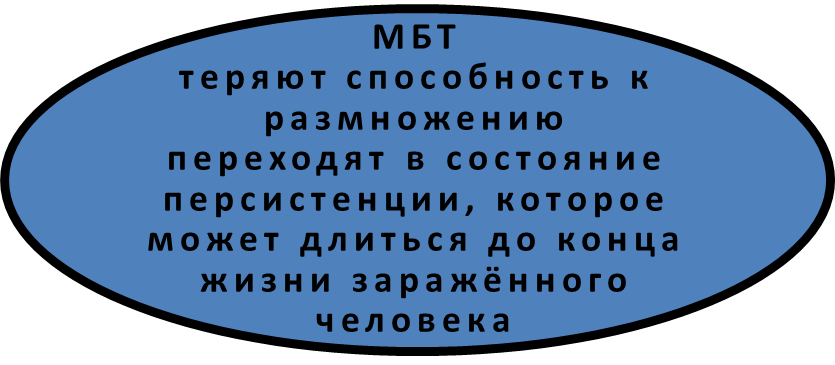 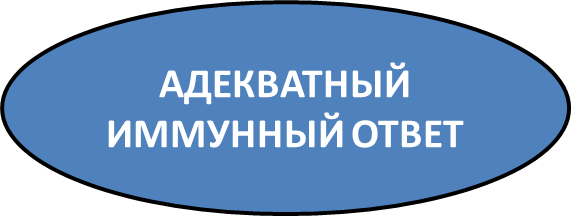 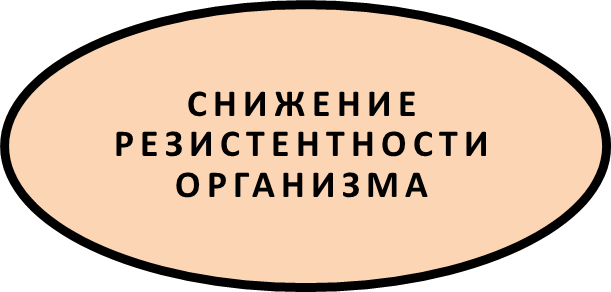 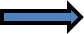 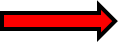 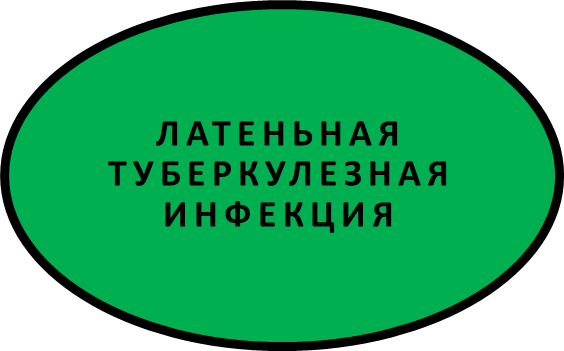 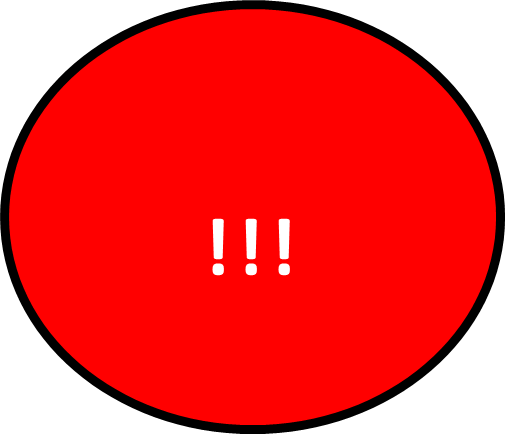 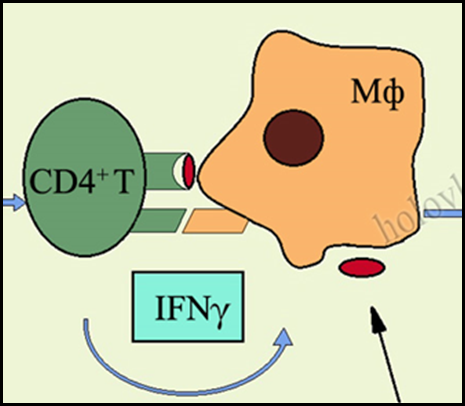 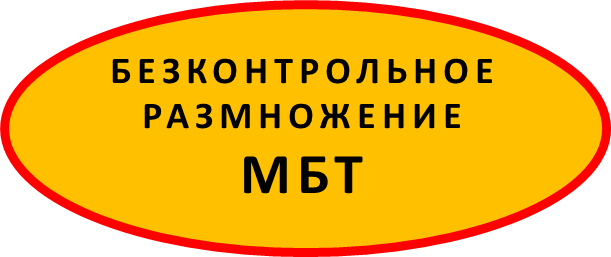 ЗАБОЛЕВАНИЕ
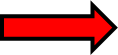 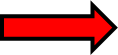 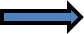 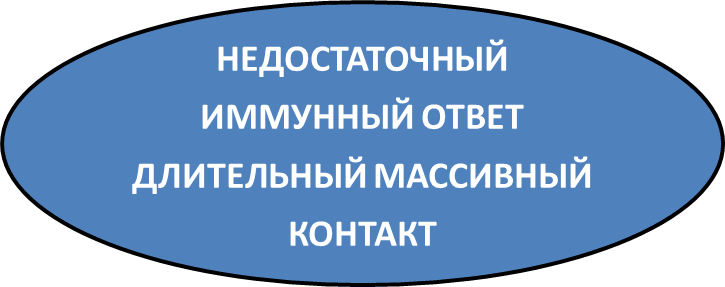 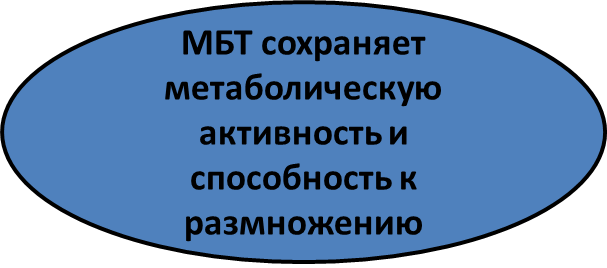 При благоприятных условиях переходят в состояние персистенции
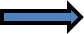 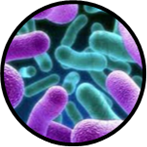 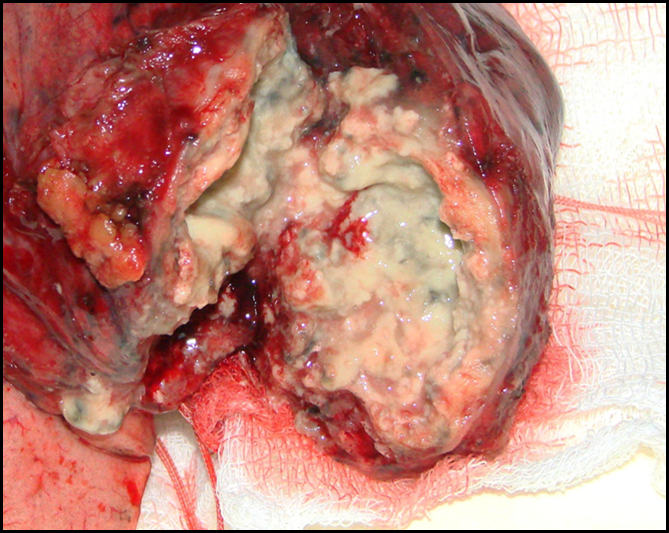 НЕЭФФЕКТИВНЫЙ  ФАГОЦИТОЗ
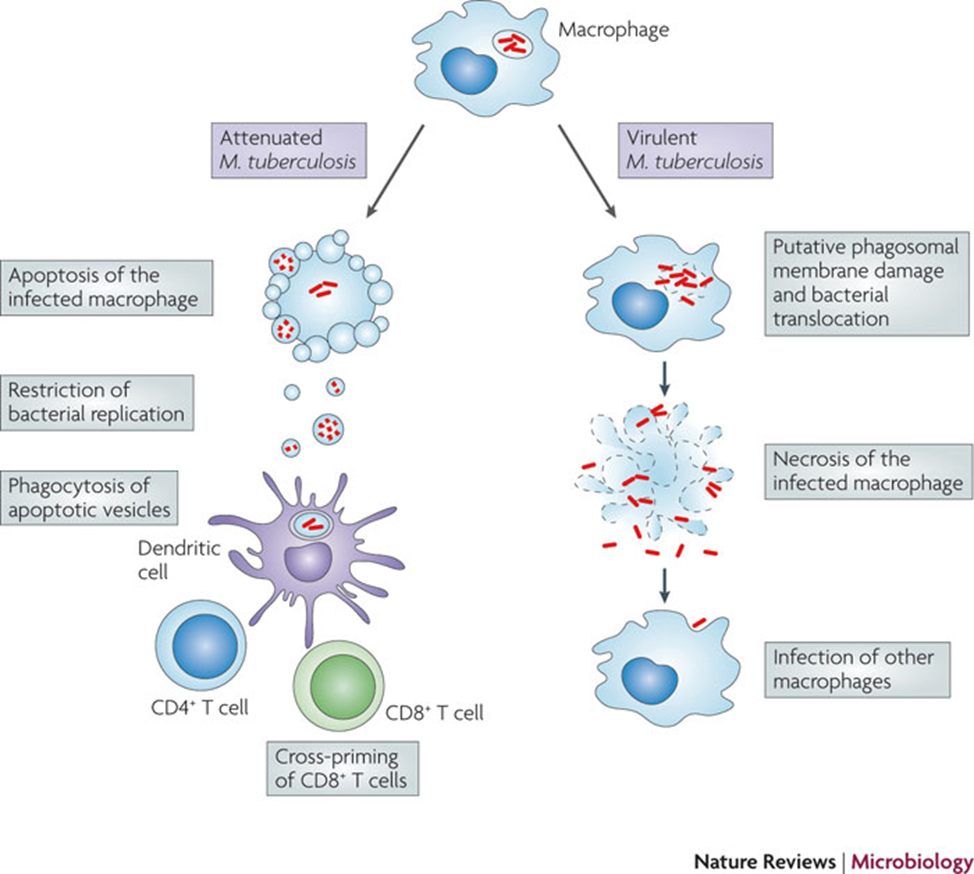 НЕКОНТРОЛИРУЕМОЕ  РАЗМНОЖЕНИЕ  МБТ
МАССОВАЯ  ГИБЕЛЬ  ФАГОЦИТИРУЮЩИХ  КЛЕТОК
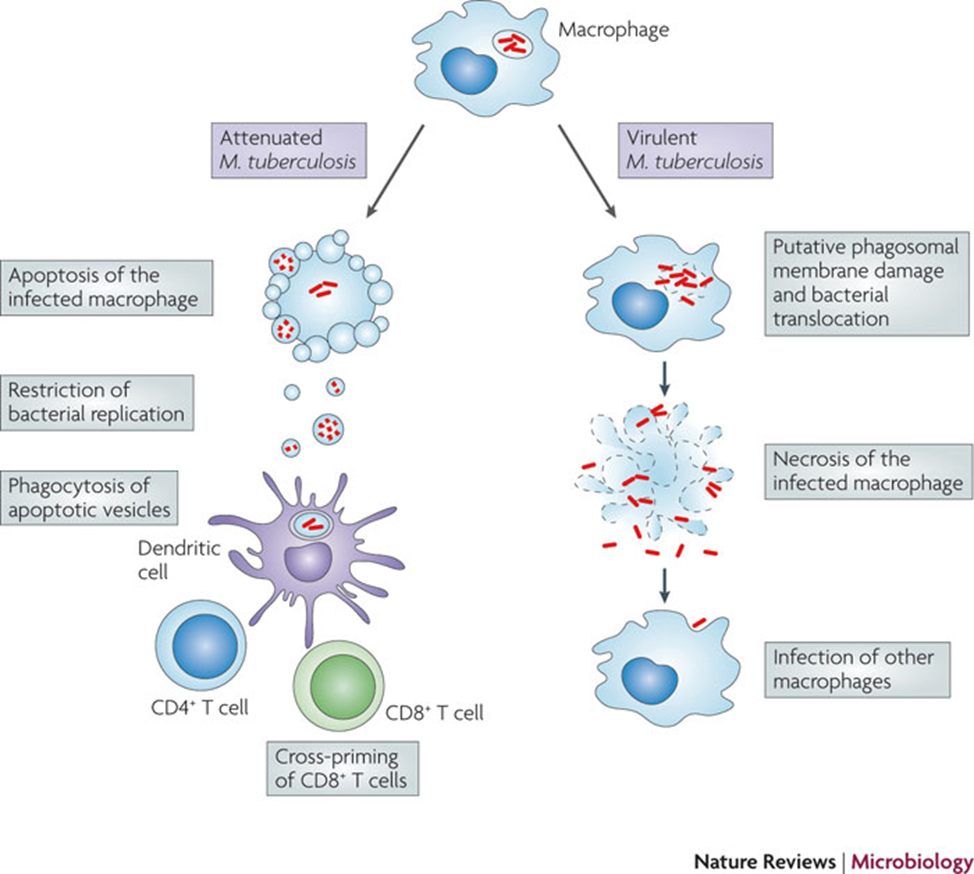 ФОРМИРОВАНИЕМ  ОСОБОЙ  ПИТАТЕЛЬНОЙ  СРЕДЫ  -  КАЗЕОЗА
ДИСБАЛАНС  В  ИММУННОЙ  СИСТЕМЕ
количество Т-супресоров увеличивается активность Т-хелперов CD4+ уменьшается
Воспалительная реакция приобретает распространенный характер.
В формирующихся туберкулезных гранулемах преобладает казеозный некроз. Отдельные гранулемы сливаются, общий объем туберкулезного поражения увеличивается
В  РЕЗУЛЬТАТЕ  ИЗМЕНЯЕТСЯ  БИОЛОГИЧЕСКАЯ  СУТЬ  ПРОИСХОДЯЩЕГО  ПРОЦЕССА  –  ПЕРВИЧНОЕ ИНФИЦИРОВАНИЕ  ТРАНСФОРМИРУЕТСЯ  В  КЛИНИЧЕСКИ  ВЫРАЖЕННЫЙ  ТУБЕРКУЛЕЗ  ИЛИ ПЕРВИЧНЫЙ ТУБЕРКУЛЕЗ !!!
ПАРАСПЕЦИФИЧЕСКИЕ РЕАКЦИИ
это токсико-аллергические реакции, связанные с токсическим действием продуктов жизнедеятельности микобактерий туберкулеза
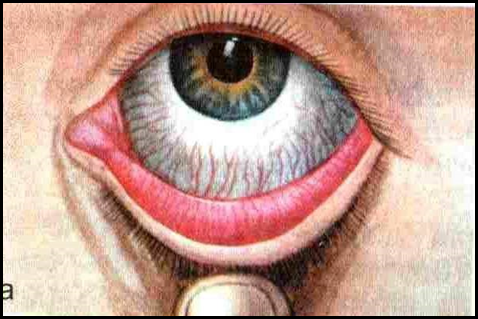 - узловатая эритема на кожных покровах, чаще в области голеней
- увеличение периферических лимфатических узлов (микрополиадения)
- блефарит, фликтенулезный кератоконъюнктивит
- синовиты, чаще коленных суставов
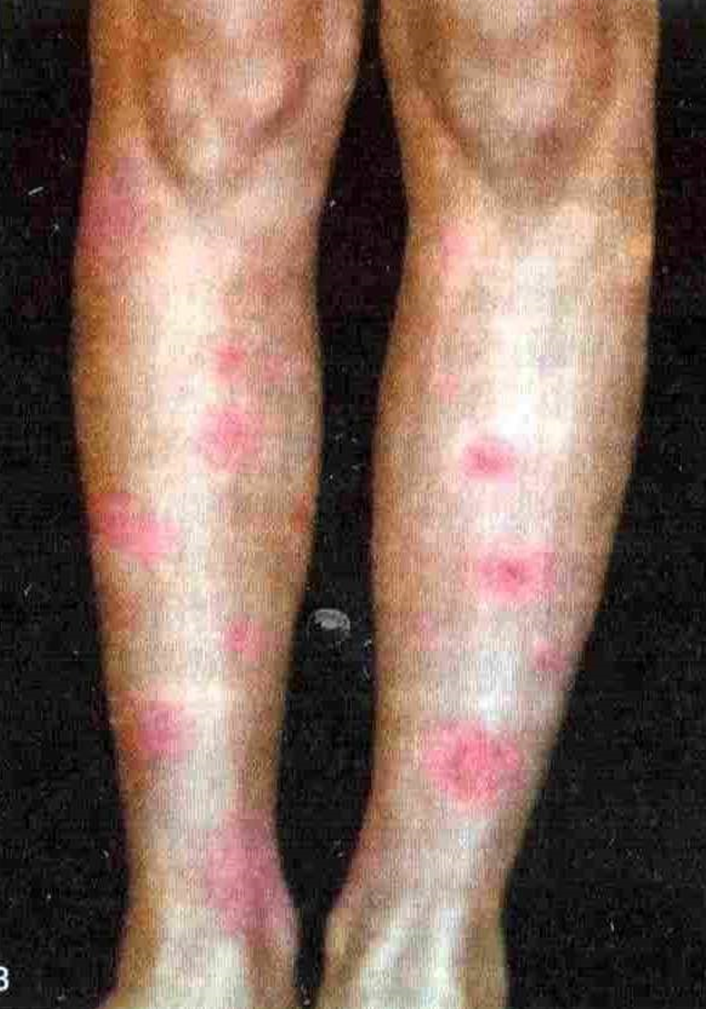 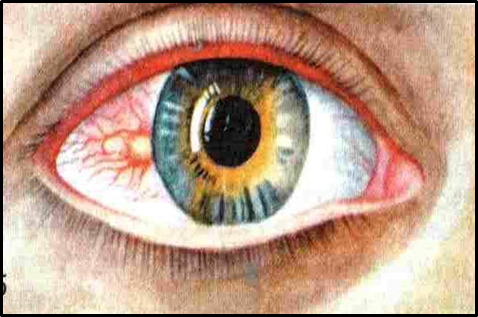 ТУБЕРКУЛЕЗНАЯ ИНТОКСИКАЦИЯ 
У ДЕТЕЙ И ПОДРОСТКОВ
- это долокальная форма первичного туберкулеза, представляющая собой симптомокомплекс нарушений, возникающих в организме, в ответ на внедрение туберкулезной инфекции
РАННЯЯ
 (с момента виража 
прошло не более года)
ХРОНИЧЕСКАЯ
(с момента виража прошло более года)
ПЕРИОДЫ РАННЕЙ ТУБЕРКУЛЕЗНОЙ ИНТОКСИКАЦИИ:

а) БИОЛОГИЧЕСКИЙ или предаллергический - от момента попадания МБТ в организм до появления виража (3-10 недель)
б) КЛИНИЧЕСКИЙ или аллергический - от момента появления виража до 1 года
РАННИЙ ПЕРИОД ТУБЕРКУЛЕЗНОЙ ИНТОКСИКАЦИИУ ДЕТЕЙ И ПОДРОСТКОВ
(КЛИНИЧЕСКИЕ ПРОЯВЛЕНИЯ)

- общая слабость и плохое самочувствие;
- субфебрильная непостоянная температура в течение длительного промежутка времени;
- снижение аппетита, потеря веса или отсутствие прибавки веса;
- нарушение работы вегетативной нервной системы в виде усиленного потоотделения, учащенного сердцебиения, резкой смены настроения.
РАННИЙ ПЕРИОД ТУБЕРКУЛЕЗНОЙ ИНТОКСИКАЦИИУ ДЕТЕЙ И ПОДРОСТКОВ
(КЛИНИЧЕСКИЕ ПРОЯВЛЕНИЯ)

ВОЗМОЖНЫ ПАРАСПЕЦИФИЧЕСКИЕ (ТОКСИКО-АЛЛЕРГИЧЕСКИЕ) ПРОЯВЛЕНИЯ
- узловатая эритема на кожных покровах, чаще в области голеней;
- увеличение периферических лимфатических узлов (микрополиадения);
- блефарит, фликтенулезный кератоконъюнктивит;
- синовиты, чаще коленных суставов.
РАННИЙ ПЕРИОД ТУБЕРКУЛЕЗНОЙ ИНТОКСИКАЦИИУ ДЕТЕЙ И ПОДРОСТКОВ
(Лабораторная диагностика)

В общем (клиническом) анализе крови отмечаются
умеренные воспалительные проявления в виде снижения уровня гемоглобина, повышения уровня лейкоцитов, снижения уровня лимфоцитов, ускорения СОЭ.
В общем (клиническом) анализе мочи может определяться повышение уровня
общего белка, повышенное содержание уровня лейкоцитов и эритроцитов,
что является основанием для дополнительного обследования с целью исключения туберкулеза мочеполовой системы.
РАННИЙ ПЕРИОД ТУБЕРКУЛЕЗНОЙ ИНТОКСИКАЦИИУ ДЕТЕЙ И ПОДРОСТКОВ
(диагностика)
ВАЖНЕЙШИЙ ДИФФЕРЕНЦИАЛЬНО-ДИАГНОСТИЧЕСКИЙ ПРИЗНАК РАННЕЙ ТУБЕРКЛЕЗНОЙ ИНТОКСИКАЦИИ
– СОВПАДЕНИЕ ЭТИХ ФУНКЦИОНАЛЬНЫХ РАССТРОЙСТВ И МОРФОЛОГИЧЕСКИХ ИЗМЕНЕНИЙ С ВИРАЖОМ ТУБЕРКУЛИНОВЫХ РЕАКЦИЙ
ХРОНИЧЕСКАЯ ТУБЕРКУЛЕЗНАЯ ИНТОКСИКАЦИЯ 

это симптомокомплекс нарушений, связанный с длительным существованием в организме туберкулезной инфекции
(1 год и более после виража)

–это исход несвоевременно выявленной и недостаточно эффективно леченной ранней туберкулезной интоксикации или результат инволюции перенесенных локальных форм первичного туберкулеза
КЛИНИЧЕСКИЕ ПРИЗНАКИ ХРОНИЧЕСКОЙ ТУБЕРКУЛЕЗНОЙ ИНТОКСИКАЦИИ У ДЕТЕЙ И ПОДРОСТКОВ
отставание в физическом развитии (в росте и особенно в массе тела)
микрополиадения с уплотнением лимфатических узлов (железы – «камушки»)
лабильность нервной системы (утомляемость, возбудимость)
плохой аппетит
периодический субфебрилитет
умеренная анемия
изменения со стороны глаз (рецидивирующие фликтенулезные конъюнктивиты).
Однако, важно помнить, что все вышеперечисленные признаки могут быть обусловлены и другими заболеваниями
ДИФФЕРЕНЦИАЛЬНАЯ ДИАГНОСТИКА ТУБЕРКУЛЕЗНОЙ ИНТОКСИКАЦИИ

      Хронический тонзиллит
      Ревматизм
      Гепатохолецистит
      Пиелонефрит
      Гельминтозы
ДИФФЕРЕНЦИАЛЬНАЯ ДИАГНОСТИКА ТУБЕРКУЛЕЗНОЙ ИНТОКСИКАЦИИ

1. Наличие жалоб (симптомов) и функциональных расстройств подозрительных на туберкулез;
2. Совпадение этих функциональных расстройств с виражом туберкулиновых реакций;
3. Исключение заболеваний с подобными клиническими проявлениями;
4. Положительная динамика от проводимого лечения.
ПЕРВИЧНЫЙ ТУБЕРКУЛЕЗНЫЙ КОМПЛЕКС:
- это локальная форма первичного туберкулеза, характеризующаяся
развитием воспалительных изменений в легочной ткани,
поражением регионарных внутригрудных лимфатических узлов и лимфангитом
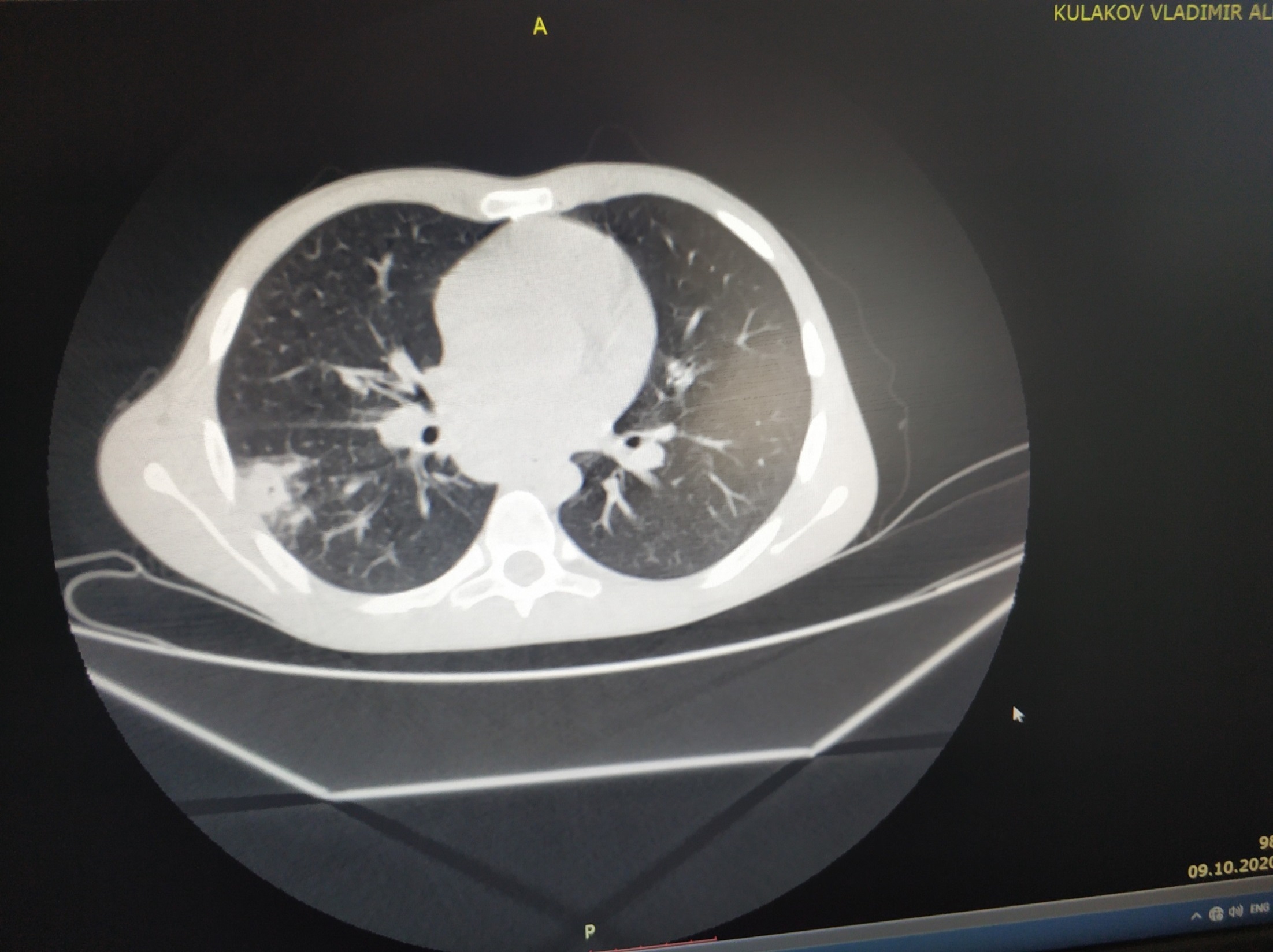 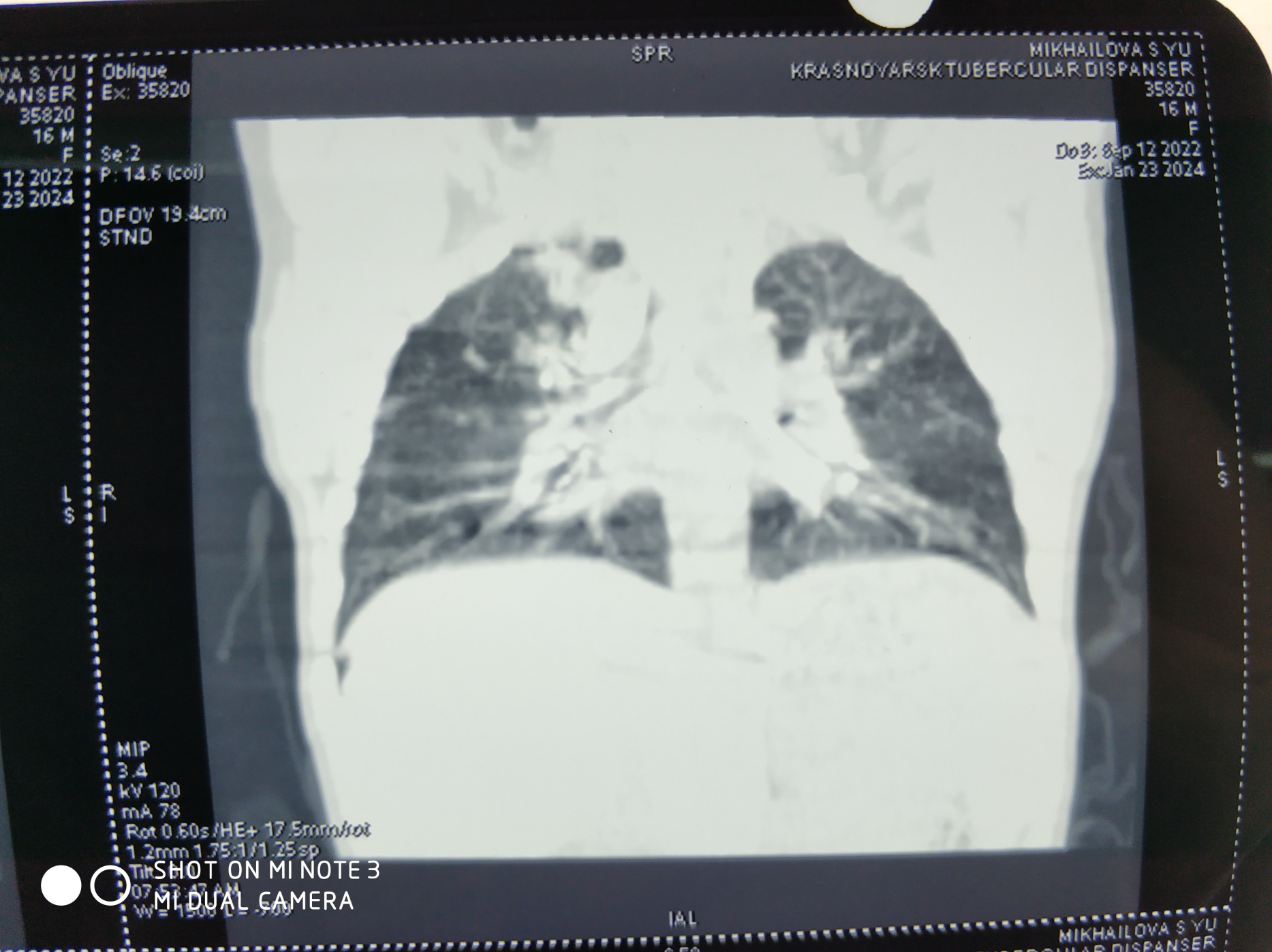 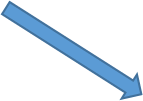 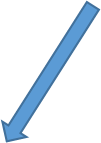 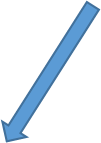 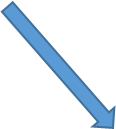 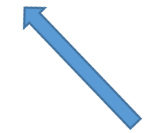 Первичный туберкулезный комплекс состоит из трех компонентов
(так называемой триады):
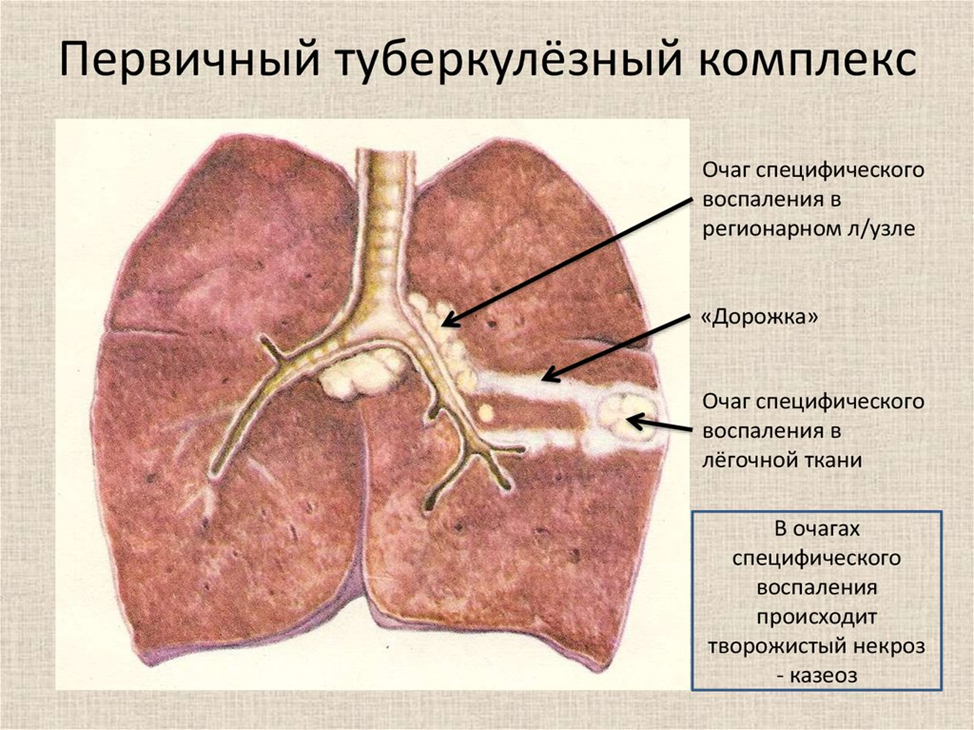 ПЕРВОЕ - первичный очаг, или аффект (очаг в пораженном органе)

ВТОРОЕ – специфический лимфангит (воспаление отводящих лимфатических сосудов)

ТРЕТЬЕ - специфический лимфаденит (туберкулезное воспаление в региональных лимфоузлах)
ВАРИАНТЫ ТЕЧЕНИЯ ПЕРВИЧНОГО ТУБЕРКУЛЕЗНОГО КОМПЛЕКСА
ПЕРВЫЙ– затухание первичного туберкулеза и заживление очагов первичного комплекса.
ВТОРОЙ – прогрессирование ПТК с генерализацией процесса.
ТРЕТИЙ – хроническое течение, т.н. хронически текущий первичный туберкулез.
ВАРИАНТЫ ТЕЧЕНИЯ ПЕРВИЧНОГО ТУБЕРКУЛЕЗНОГО КОМПЛЕКСА
ЗАЖИВЛЕНИЕ ОЧАГОВ ПЕРВИЧНОГО КОМПЛЕКСА
ЗАЖИВЛЕНИЕ В ПЕРВИЧНОМ ОЧАГЕ
		Рассасывается перифокальное воспаление
		Экссудативная тканевая реакция сменяется продуктивной 
		Формируется соединительнотканная капсула
		Казеозные массы обызвествляются и остифицируются
В  РЕЗУЛЬТАТЕ   ЗАЖИВЛЕНИЯ  В  ЛЕГОЧНОЙ  ТКАНИ  ФОРМИРУЕТСЯ  ОЧАГ  ГОНА
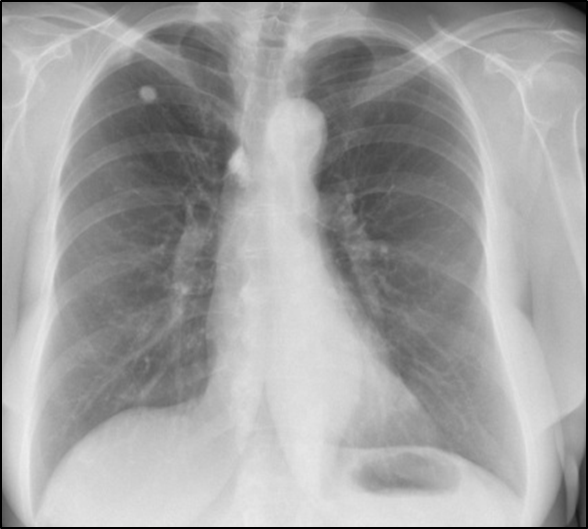 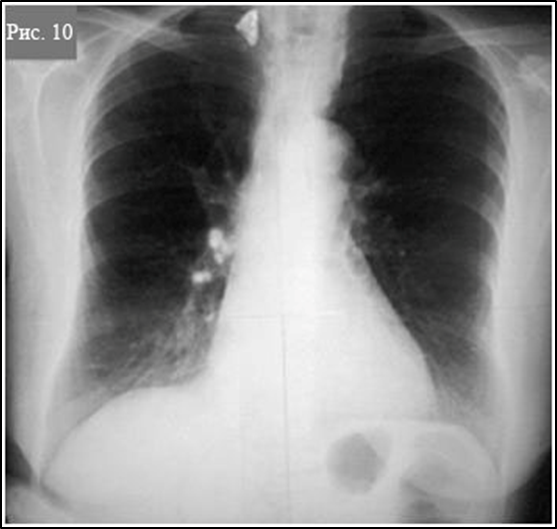 2. ЗАЖИВЛЕНИЕ В ЛИМФАТИЧЕСКИХ УЗЛАХ
 		Происходит так же, но протекает медленнее
ИСХОД ПЕРВИЧНОГО ТУБЕРКУЛЕЗНОГО КОМПЛЕКСА
ИСХОД ПЕРВИЧНОГО ТУБЕРКУЛЕЗНОГО КОМПЛЕКСА
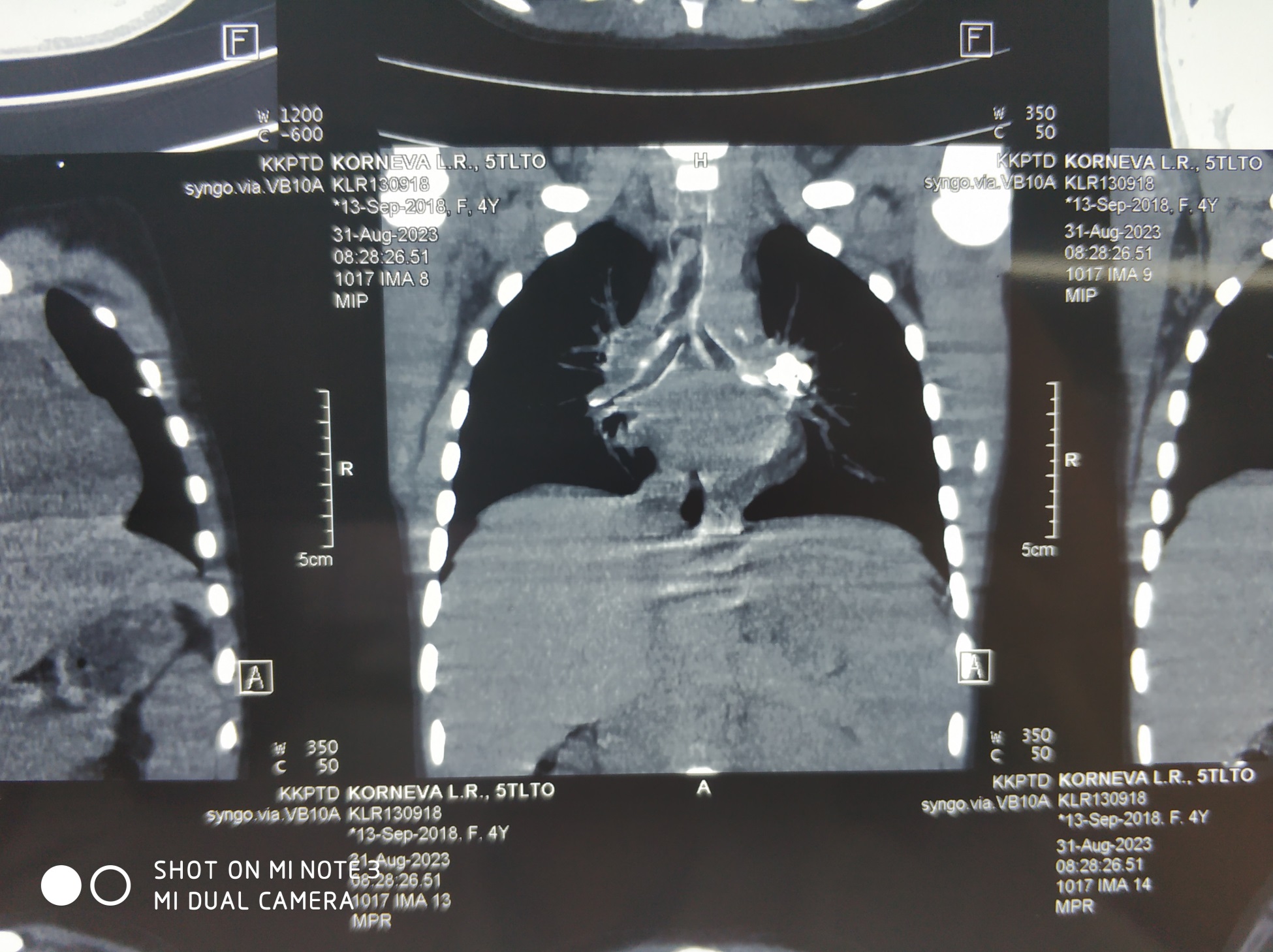 ФОРМЫ ПРОГРЕССИРОВАНИЯПЕРВИЧНОГО ТУБЕРКУЛЕЗНОГО КОМПЛЕКСА
ГЕМАТОГЕННАЯ-  распространение МБТ током крови по 					организму
ЛИМФОЖЕЛЕЗИСТАЯ- распространением МБТ по цепи 					лимфатических узлов
РОСТ ПЕРВИЧНОГО АФФЕКТА- путем наслоения все 			новых пластов туберкулезной грануляционной ткани с 		последующим некрозом их в фазе экссудации
СМЕШАННАЯ.
ПЕРВИЧНЫЙ ТУБЕРКУЛЕЗНЫЙ КОМПЛЕКС
(КЛИНИЧЕСКИЕ ПРОЯВЛЕНИЯ)
Клинические проявления туберкулеза у детей характеризуются отсутствием патогномоничных симптомов и выраженным полиморфизмом и зависят от выраженности морфологических изменений, состояния общей резистентности и возраста ребенка
БЕЗСИМПТОМНОЕ ТЕЧЕНИЕ
очень часто выявляется при рентгенологическом обследовании уже в стадии обратного развития (кальцинации)
«ОСТРОЕ» и «ПОДОСТРОЕ» ТЕЧЕНИЕ
клинические проявления наблюдаются в виде респираторных жалоб и симптомов интоксикации различной степени выраженности
ПЕРВИЧНЫЙ ТУБЕРКУЛЕЗНЫЙ КОМПЛЕКС
СИНДРОМ ИНТОКСИКАЦИИ
- Длительная (более 3-х недель) лихорадка, чаще субфебрильная, нарастающая к вечеру, относительно хорошо переносимая пациентом, иногда непостоянная;
- Общая немотивированная слабость; потливость, преимущественно ночная; потеря аппетита и снижение массы тела
РЕСПИРАТОРНАЯ СИМПТОМАТИКА
Кашель (длительностью более 2 недель) сухой или с небольшим количеством слизистой мокроты без запаха; редко кровохарканье; боль в грудной клетке; одышка (при распространенных и осложненных процессах)
ПЕРВИЧНЫЙ ТУБЕРКУЛЕЗНЫЙ КОМПЛЕКС
(Физикальное обследование)
В целом состояние детей остается удовлетворительным. 
Часто отмечается скудность физикальных проявлений поражения легких: перкуторные и
ускультативные патологические признаки могут вообще отсутствовать.
ПРИ РАСПРОСТРАНЕННЫХ И ОСЛОЖНЕННЫХ ПРОЦЕССАХ ВОЗМОЖНО:
 снижение тургора кожи и подкожной клетчатки,
бледность кожных покровов и синева под глазами;
увеличенние периферических лимфатических узлов;
дефицит или отсутствие физиологической положительной динамики массы тела; 
наличие параспецифических реакций;
ослабление перкуторного легочного звука,
при аускультации наличие сухих или влажных хрипов.
ВСЕ УКАЗАННЫЕ СИМПТОМЫ МОГУТ БЫТЬ СВЯЗАНЫ С ДРУГИМИ 
ЗАБОЛЕВАНИЯМИ
ПЕРВИЧНЫЙ ТУБЕРКУЛЕЗНЫЙ КОМПЛЕКС
(иммунодиагностика )
1) Впервые положительная реакция на пробу Манту, не связанная с предшествующей вакцинацией против туберкулеза («ВИРАЖ»)
2) Усиливающаяся чувствительность к туберкулину
3) Выраженная и гиперергическая чувствительность к туберкулину
4) Сомнительные и положительные реакции на АТР (ДИАСКИНТЕСТ)
5) Положительные реакции на тест T-SPOT TB и квантифероновый тест - QuantiFERON-TB
ПЕРВИЧНЫЙ ТУБЕРКУЛЕЗНЫЙ КОМПЛЕКС
(этиологическая диагностика )
		Этиологическая диагностика туберкулеза является основой диагностических мероприятий при туберкулезе органов дыхания.
		При наличии мокроты (другого диагностического материала) рекомендуется в комплекс лабораторных исследований для выявления МБТ включать (не менее двух исследований из разных порций) методом микроскопии, молекулярно-генетические методы (ПЦР) и микробиологическое (культуральное) исследование мокроты с последующей идентификацией МБТ и определением чувствительности микобактерий туберкулеза (Mycobacterium tuberculosis complex) к противотуберкулезным препаратам.
РЕНТГЕНОЛОГИЧЕСКИЕ СТАДИИ ПЕРВИЧНОГО ТУБЕРКУЛЕЗНОГО КОМПЛЕКСА
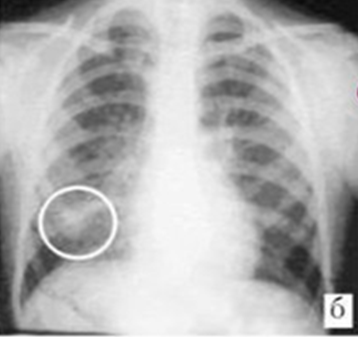 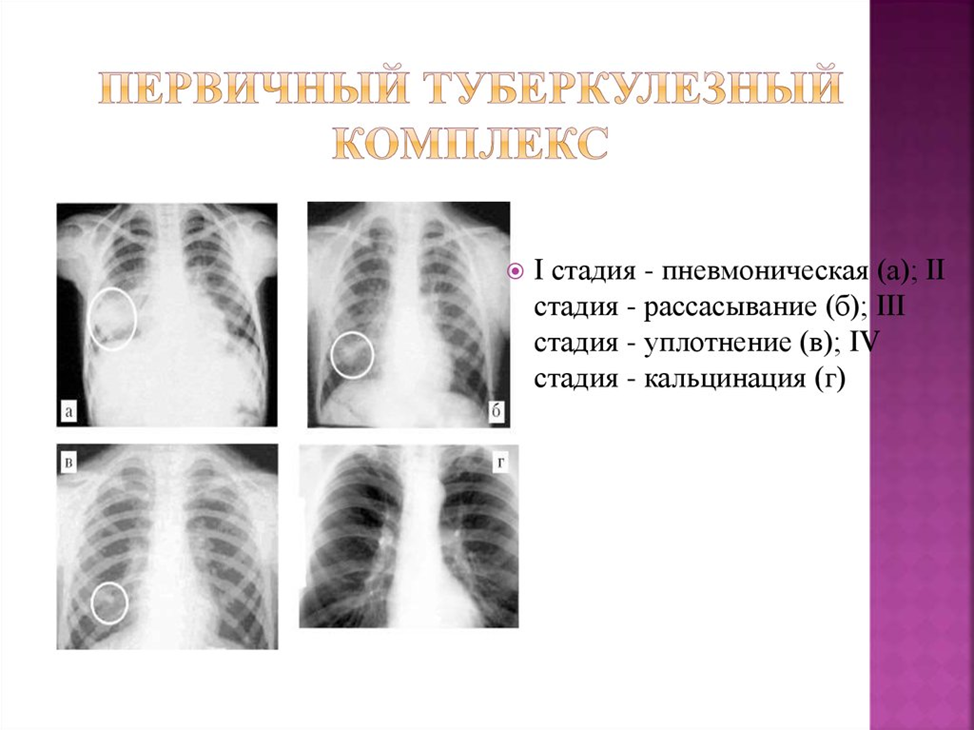 I стадия – пневмоническая (а)
II стадия – рассасывания (б)
III стадия – уплотнения (в)
IV стадия – кальцинации (г)
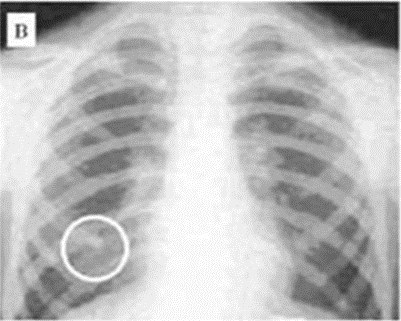 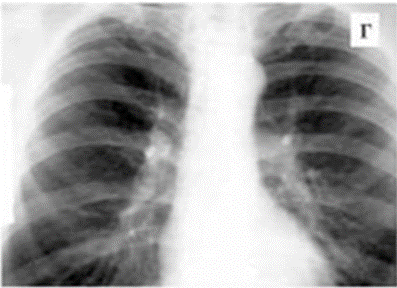 РЕНТГЕНОЛОГИЧЕСКИЕ СТАДИИ ПЕРВИЧНОГО ТУБЕРКУЛЕЗНОГО КОМПЛЕКСА
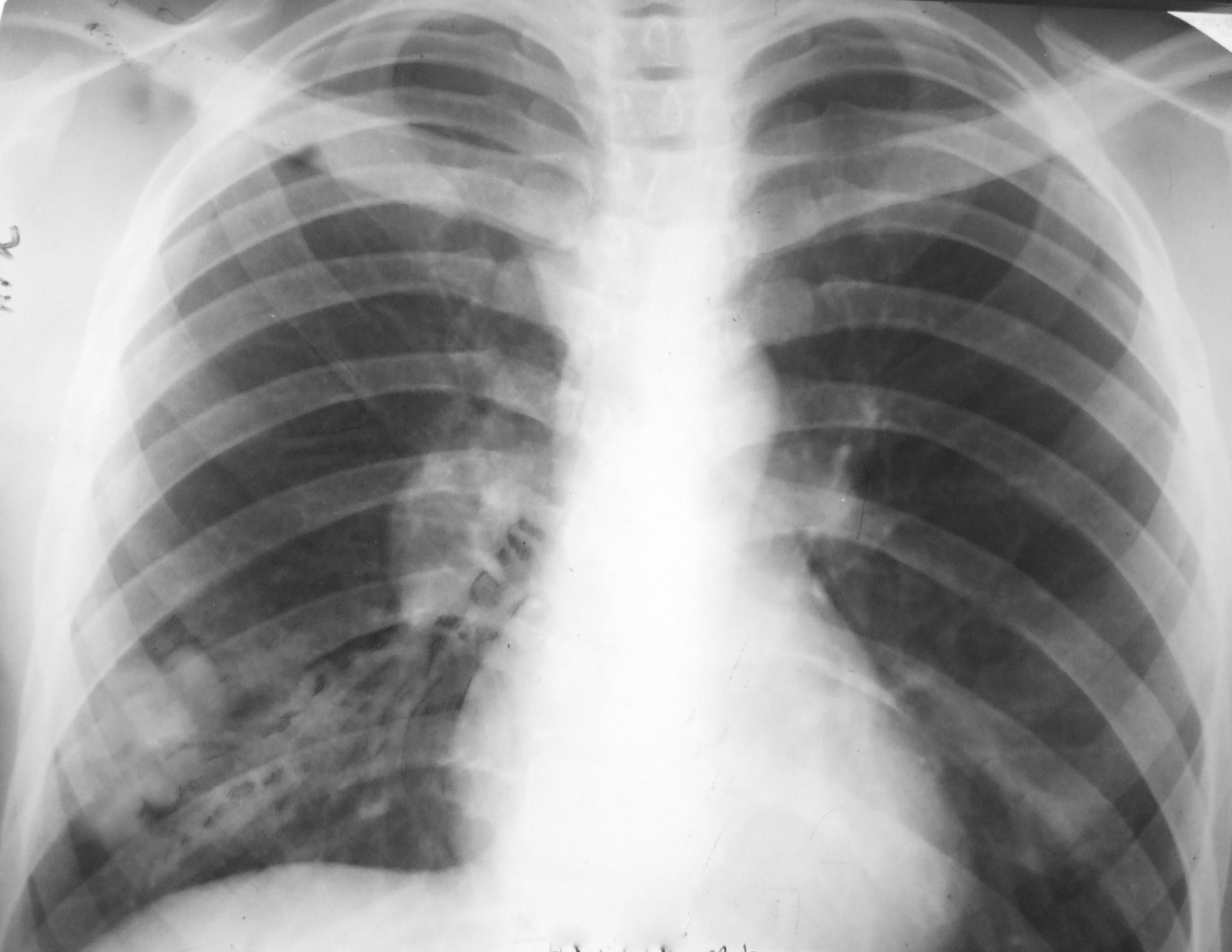 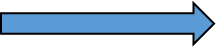 I СТАДИЯ – пневмоническая
РЕНТГЕНОЛОГИЧЕСКИЕ СТАДИИ ПЕРВИЧНОГО ТУБЕРКУЛЕЗНОГО КОМПЛЕКСА
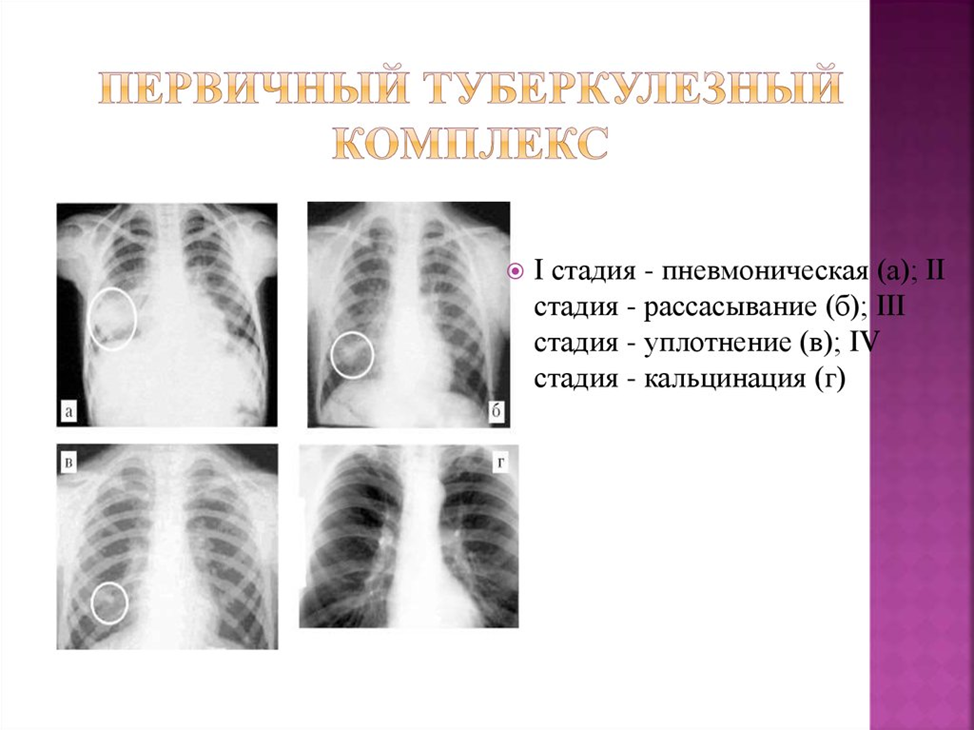 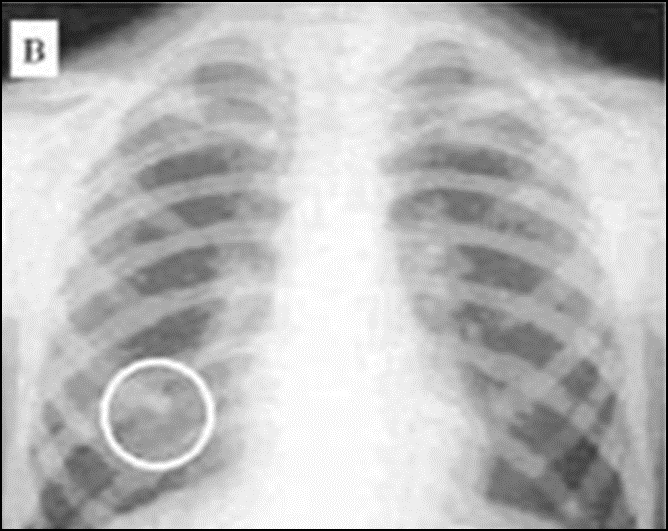 II СТАДИЯ – рассасывания (б) 		  III СТАДИЯ – уплотнения (в)
РЕНТГЕНОЛОГИЧЕСКИЕ СТАДИИ ПЕРВИЧНОГО ТУБЕРКУЛЕЗНОГО КОМПЛЕКСА
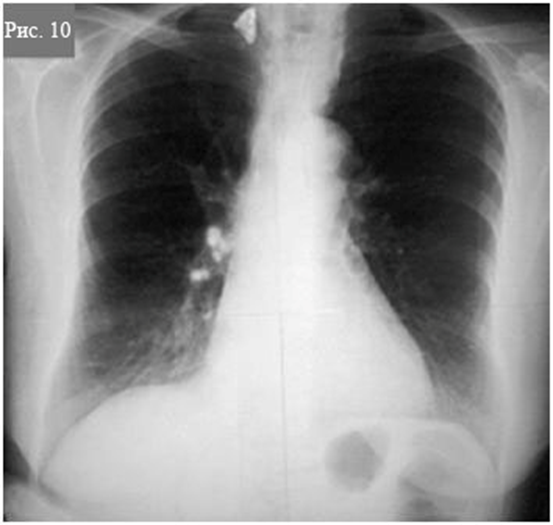 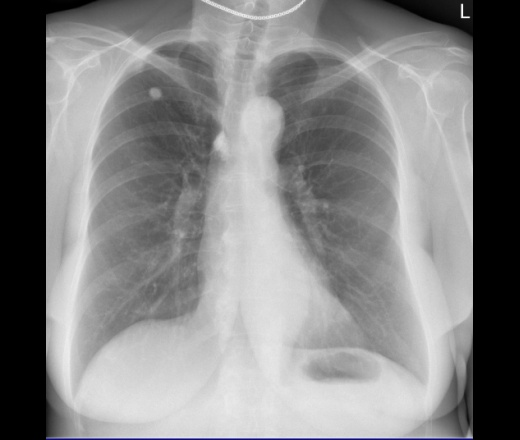 IV СТАДИЯ – кальцинации
ИСХОД
ПЕРВИЧНОГО ТУБЕРКУЛЕЗНОГО КОМПЛЕКСА:
 При благоприятном течении - полное рассасывание (3-7%)
 Развитие фиброза (8-12%)
 Формирование очага Гона в легком и кальцинатов во внутригрудных 	лимфоузлах (85%)
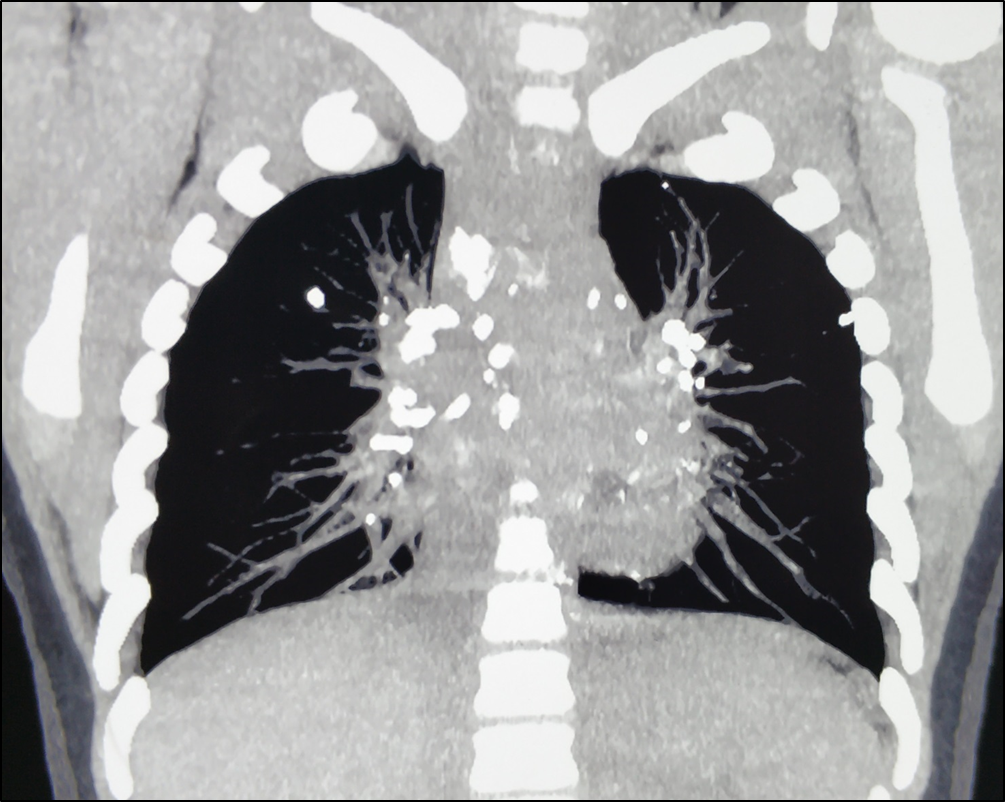 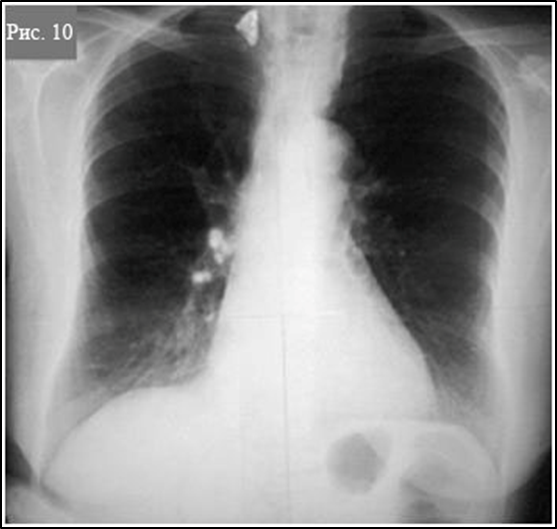 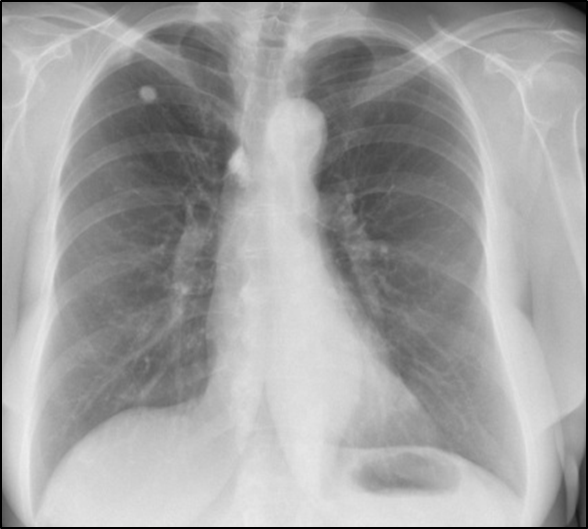 ТУБЕРКУЛЕЗ  ВНУТРИГРУДНЫХ  ЛИМФАТИЧЕСКИХ  УЗЛОВ  (ВГЛУ)
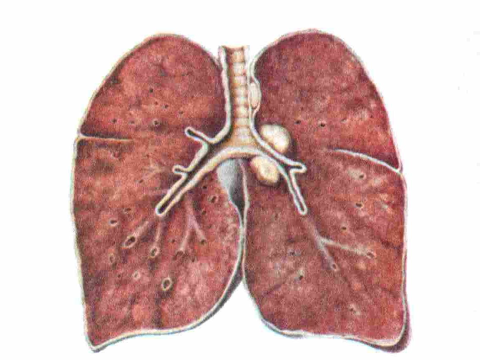 Представляет собой вариант первичного туберкулеза, при котором преобладает казеозное поражение лимфатических узлов.
	Он проявляется увеличением размера отдельных лимфатических узлов или их групп
Различают три клинических варианта туберкулеза ВГЛУ:
- ИНФИЛЬТРАТИВНЫЙ
- ОПУХОЛЕВИДНЫЙ
- «МАЛЫЕ» ВАРИАНТЫ
КЛИНИЧЕСКИЕ ФОРМЫ ТУБЕРКУЛЕЗА ВГЛУ
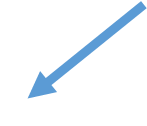 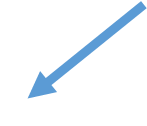 ТУМОРОЗНАЯ
ИНФИЛЬТРАТИВНАЯ
МАЛЫЕ ФОРМЫ
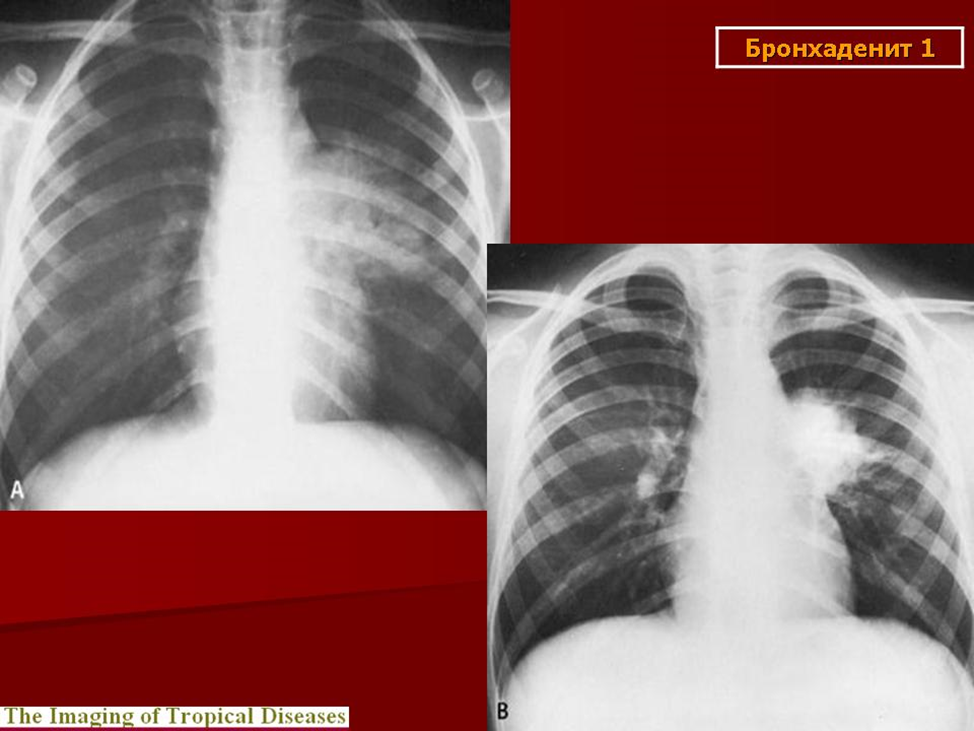 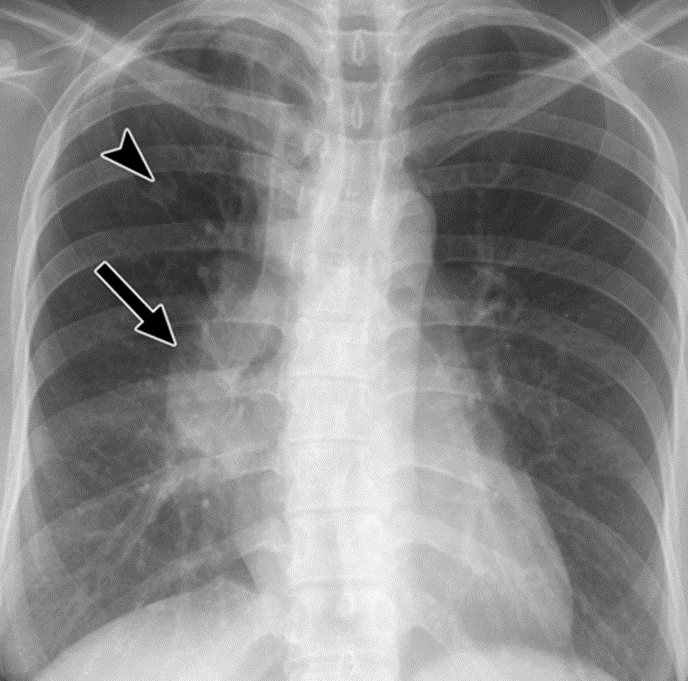 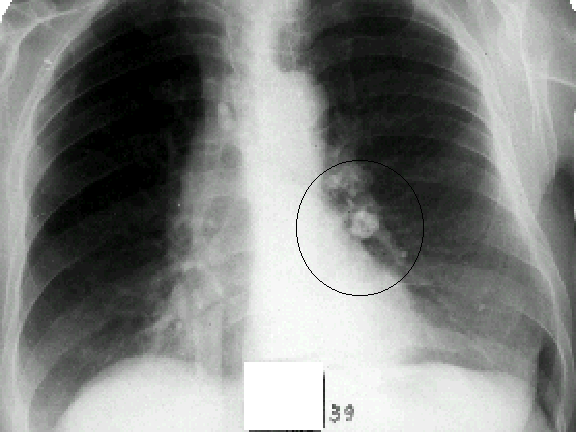 Характеризуется не только увеличением лимфатических узлов,
 но и развитием инфильтративных изменений в окружающей клетчатке и прикорневых отделах легких
Представляет собой вариант первичного туберкулеза,
при котором преобладает казеозное поражение лимфатических узлов
«Малые» варианты туберкулеза ВГЛУ характеризуются незначительным
 увеличением лимфоузлов
Топография внутригрудных лимфатических узловпо В. А. Сукенникову
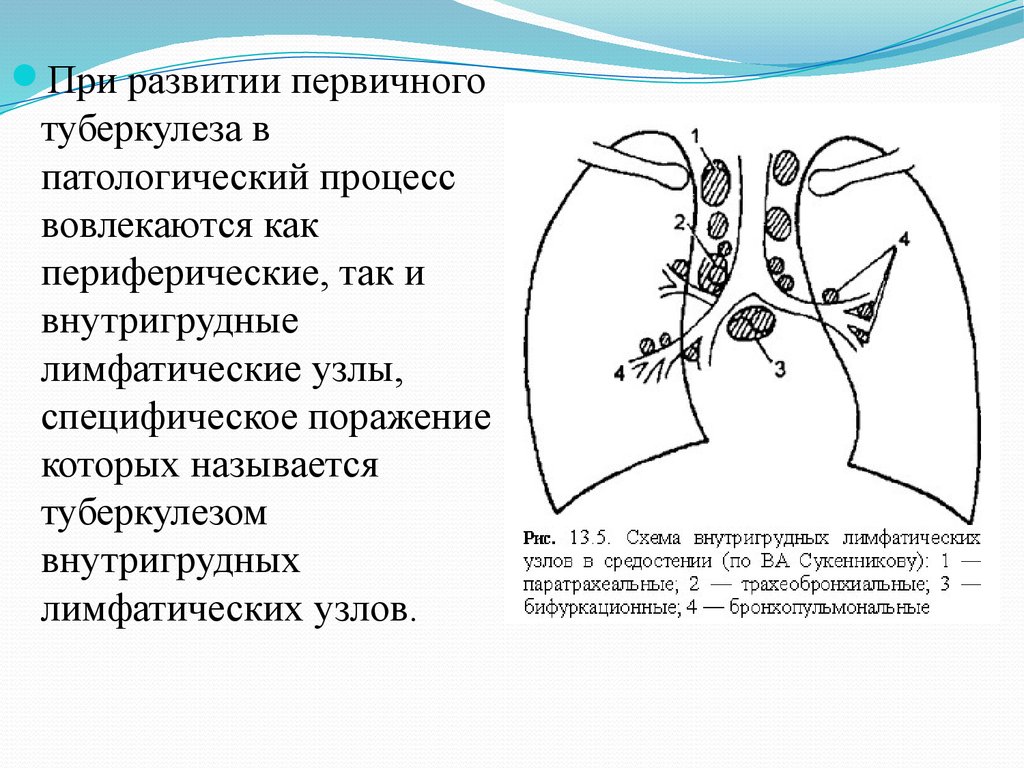 5
1 – паратрахеальные
2 – трахеобронхиальные
3 – бифуркационные
4 – бронхопульмональные
5 -  парааортальные
РЕНТГЕНДИАГНОСТИКА ТУБЕРКУЛЕЗА ВНУТРИГРУДНЫХ ЛИМФАТИЧЕСКИХ УЗЛОВ
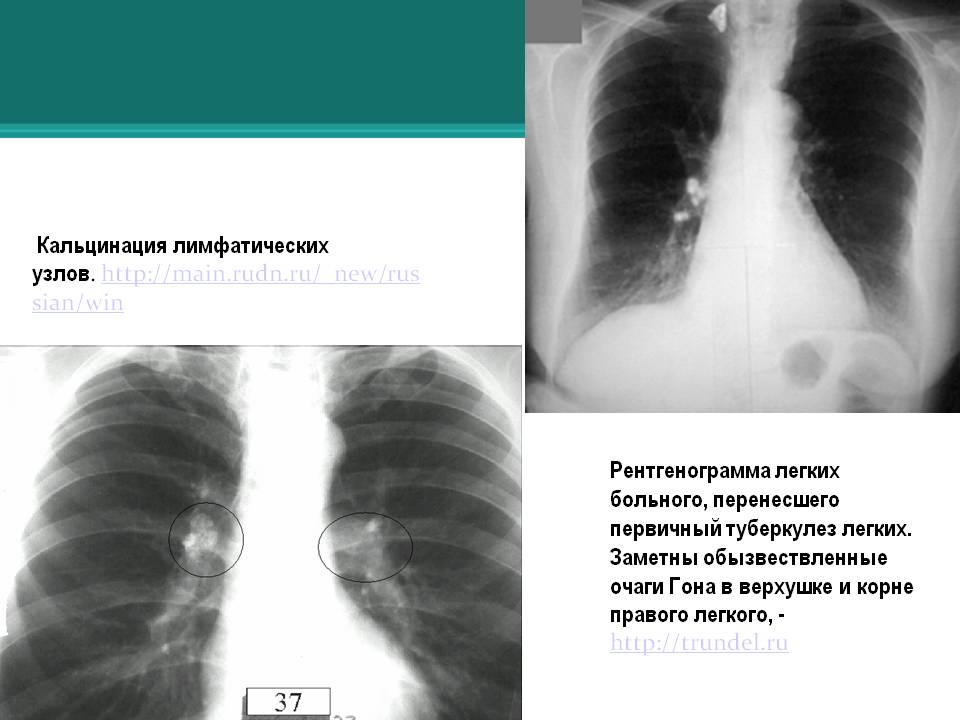 РЕНТГЕНДИАГНОСТИКА ТУБЕРКУЛЕЗА ВНУТРИГРУДНЫХ ЛИМФАТИЧЕСКИХ УЗЛОВ
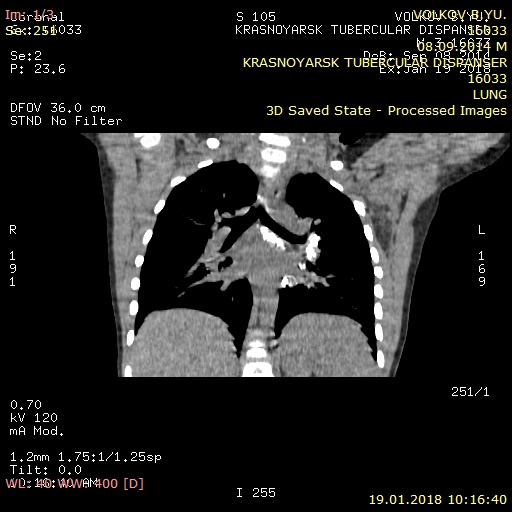 РЕНТГЕНДИАГНОСТИКА ТУБЕРКУЛЕЗА ВНУТРИГРУДНЫХ ЛИМФАТИЧЕСКИХ УЗЛОВ(показания к компьютерной томографии)
1) положительные тесты на ДИАСКИНТЕСТ
2) клинические симптомы, характерные для туберкулеза
3) любые выявленные при рентгенографии изменения органов дыхания
4) данные анамнеза о перенесенном туберкулезе органов дыхания
СИМПТОМЫ ТУБЕРКУЛЕЗА ВНУТРИГРУДНЫХ ЛИМФАТИЧЕСКИХ УЗЛОВ (ВГЛУ) ПРИ КОМПЬЮТЕРНОЙ ТОМОГРАФИИ
1. Лимфатический узел считается увеличенным при величине его короткого диаметра более 7 мм для пациентов в возрасте до 7 лет; свыше 10 мм для пациентов старше 7 лет
	2. Размер некальцинированного лимфатического узла является основным и единственным достоверным критерием патологи
	3. Увеличение размеров лимфатических узлов не является специфическим признаком туберкулезного воспаления, и не может быть единственным критерием клинического диагноза
	4. Предположение о наличии очага туберкулезного воспаления в некальцинированным лимфатическом узле является вероятностным: чем больше размер лимфатического узла, тем больше вероятность патологии, и наоборот
ДИФФЕРЕНЦИАЛЬНАЯ ДИАГНОСТИКА
ТУБЕРКУЛЕЗА ВНУТРИГРУДНЫХ ЛИМФОУЗЛОВ

1. Гиперплазия вилочковой железы, тимомы (опухоли и кисты)
2. Дермоидные кисты и тератомы
3. Неврогенные образования
4. Саркоидоз, медиастинальная форма
5. Лимфогранулематоз
6. Лимфолейкоз
7. Лимфосаркома и ретикулосаркома
8. Неспецифические аденопатии
9. Центральный рак легкого
ДИФФЕРЕНЦИАЛЬНАЯ  ДИАГНОСТИКАТУБЕРКУЛЕЗА  ВНУТРИГРУДНЫХ  ЛИМФОУЗЛОВ
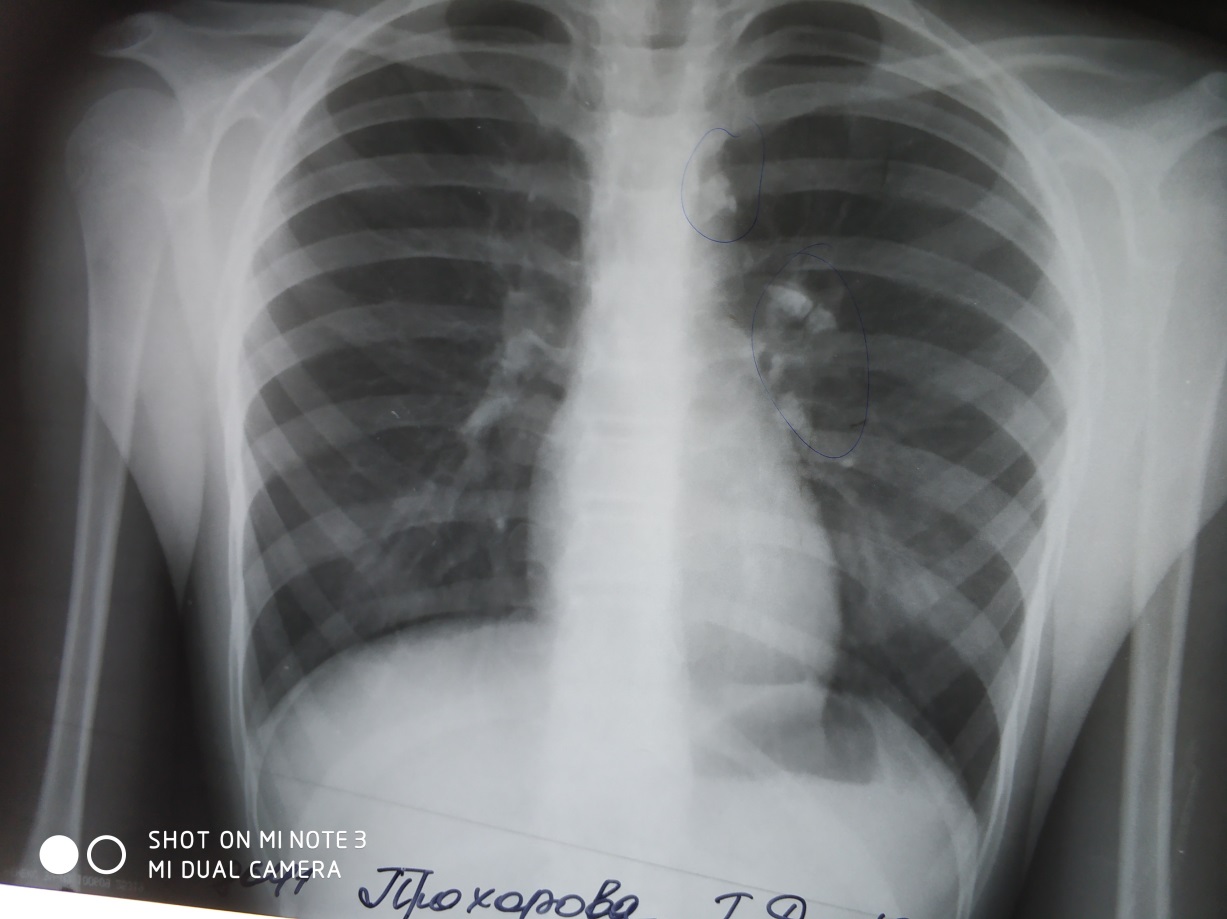 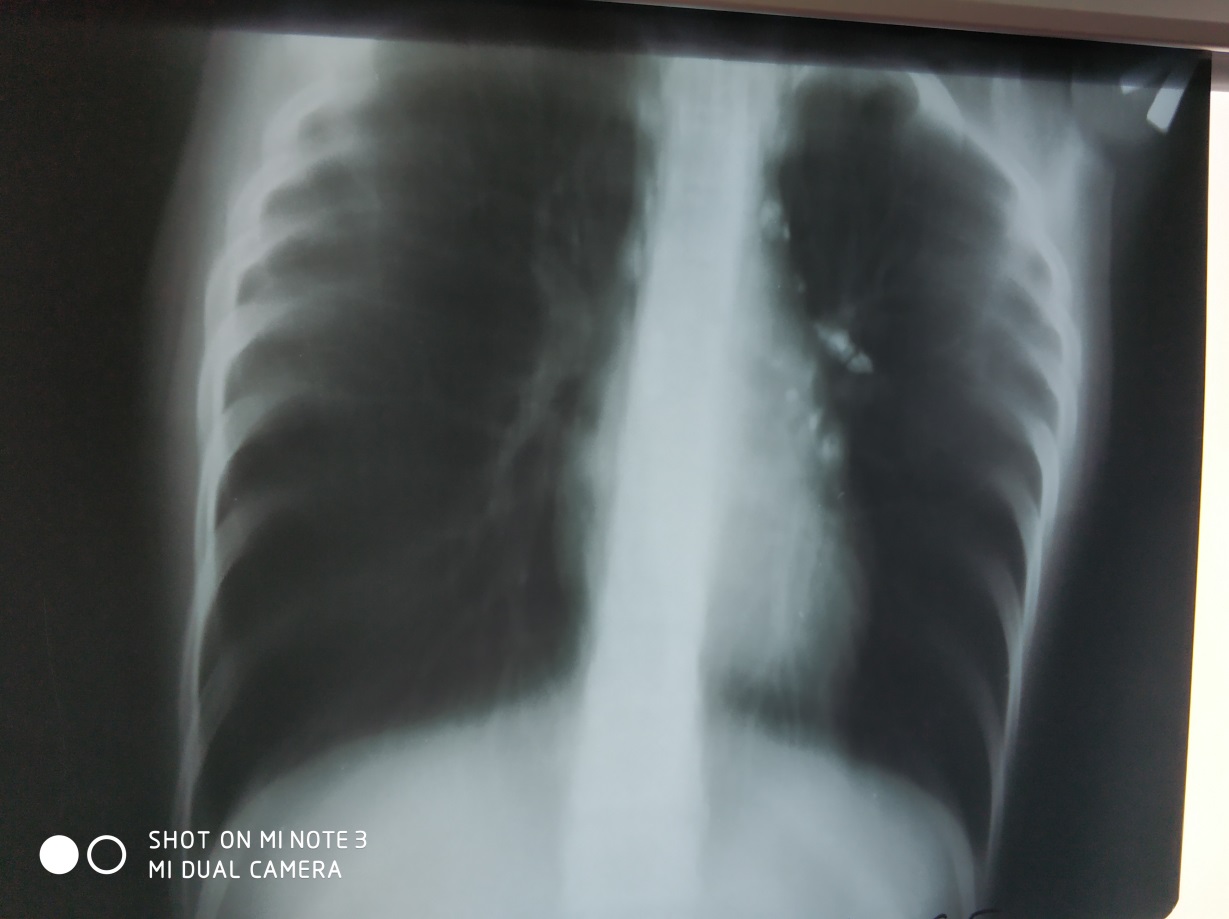 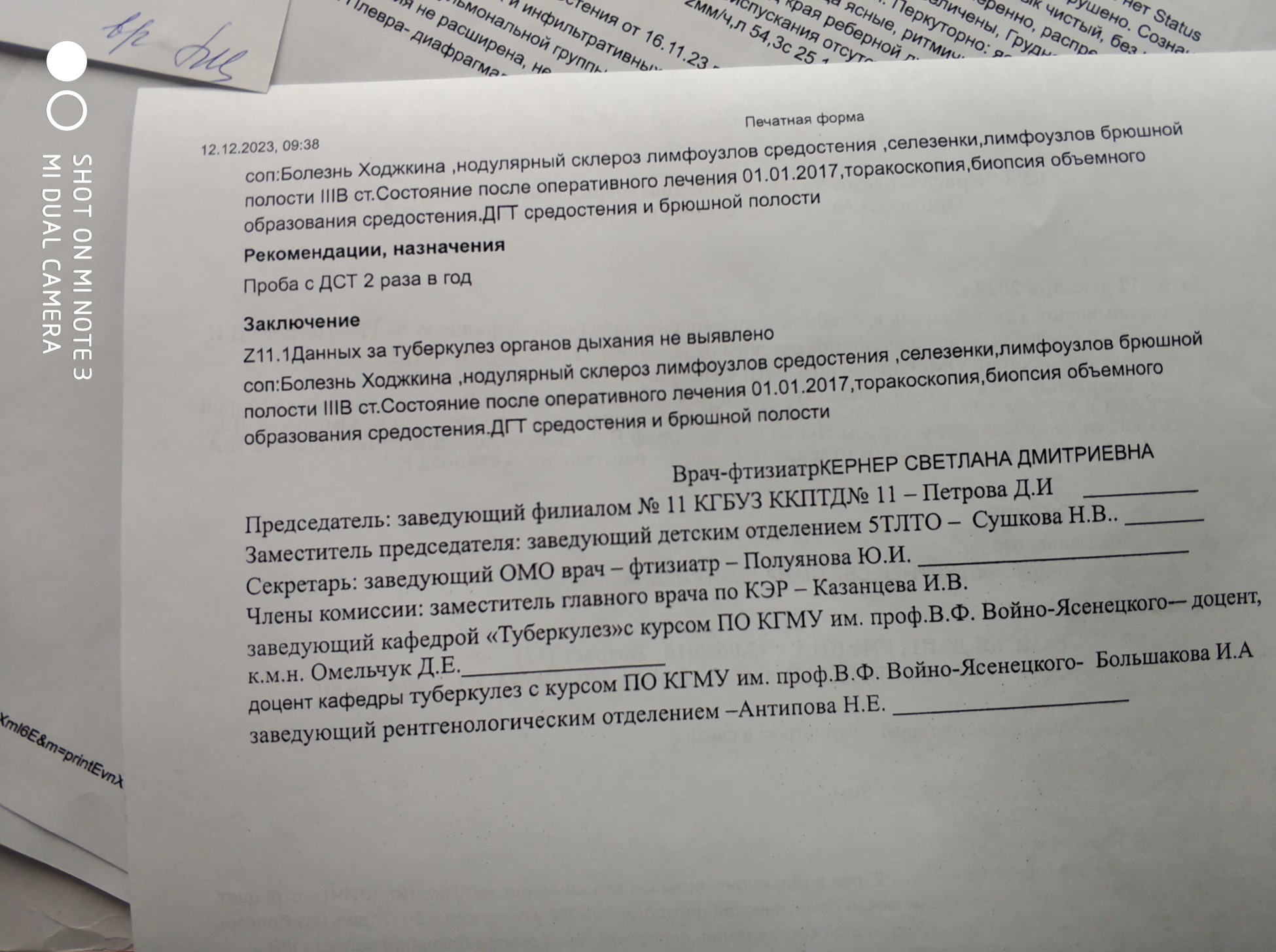 Благодарю за внимание
Благодарю за внимание
вопрос
Назовите клиническо-рентгенологические формы
туберкулеза внутригрудных лимфоузлов